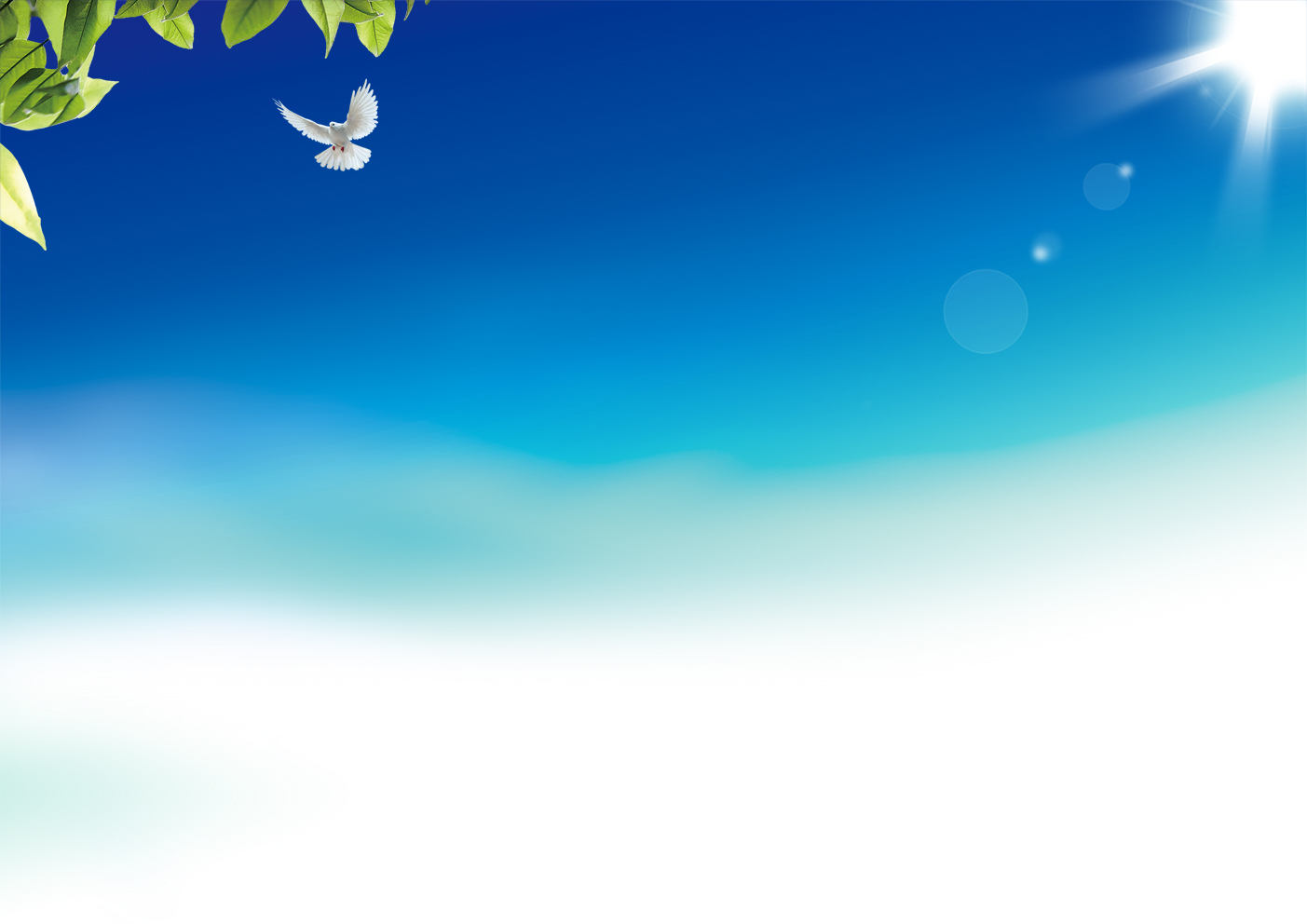 告别一个又一个的精彩，
迎来一次又一次的挑战，
         获得一节又一节的成长……
——致井小名师工作室
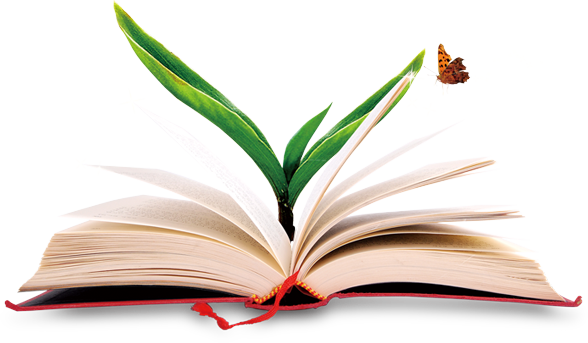 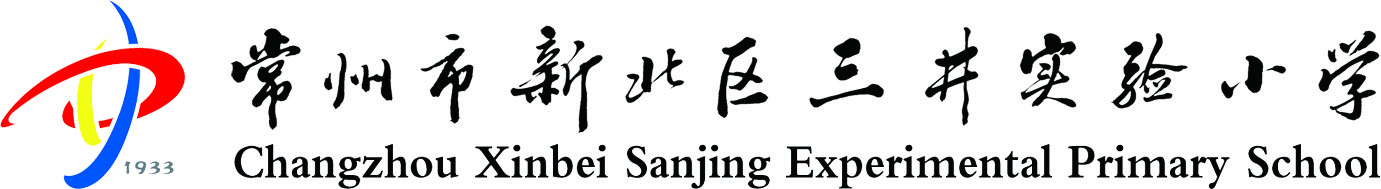 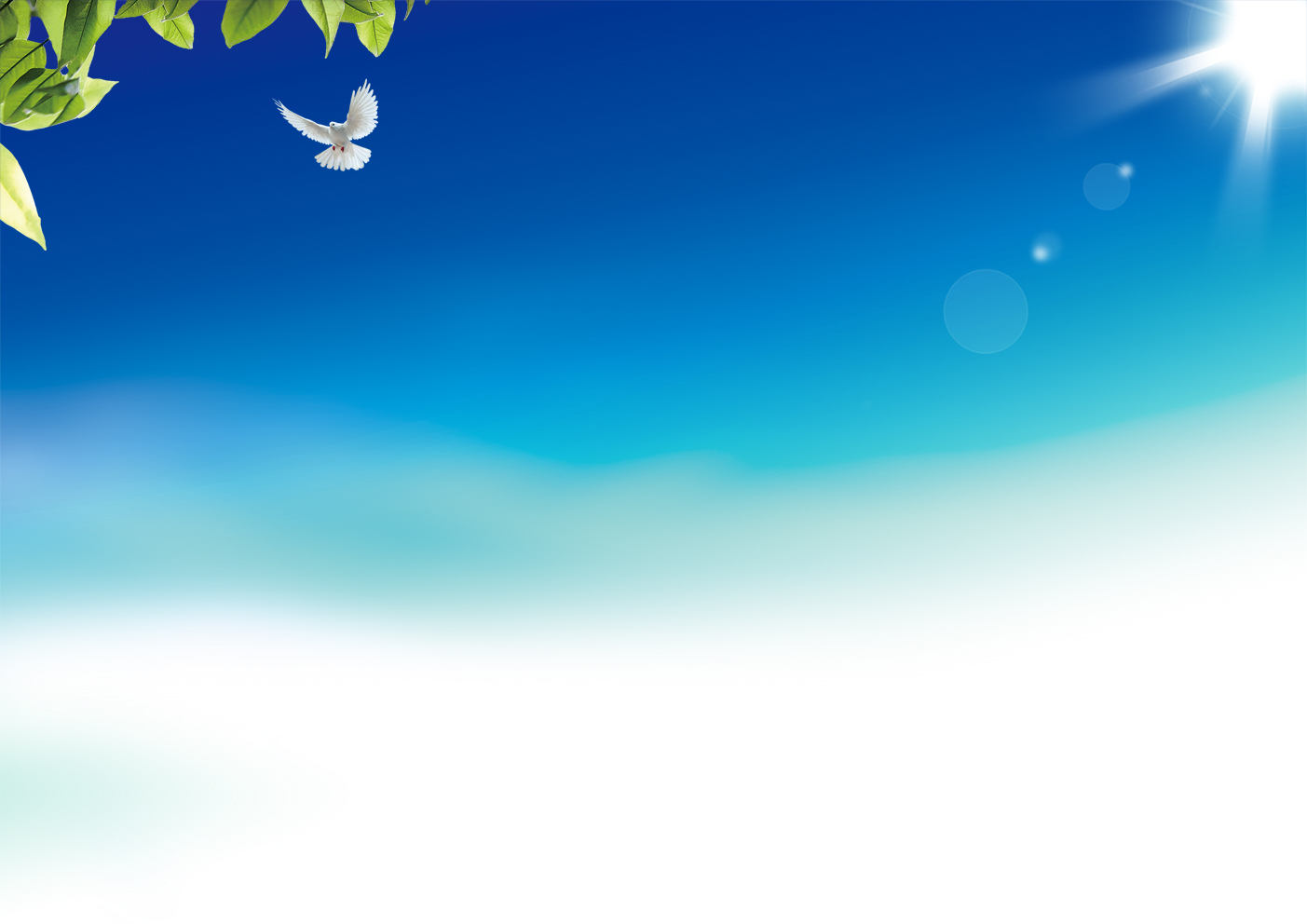 “全息”聚核
归“零”重启
——奚峰艳工作室经验交流
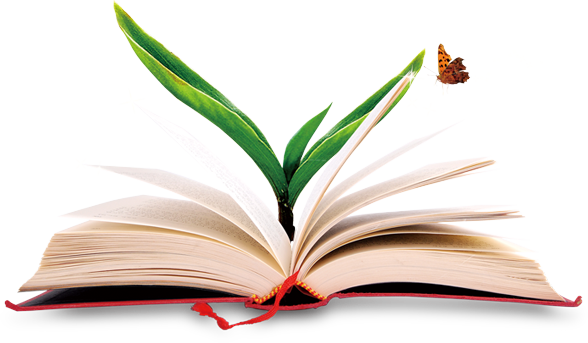 2020年1月15日
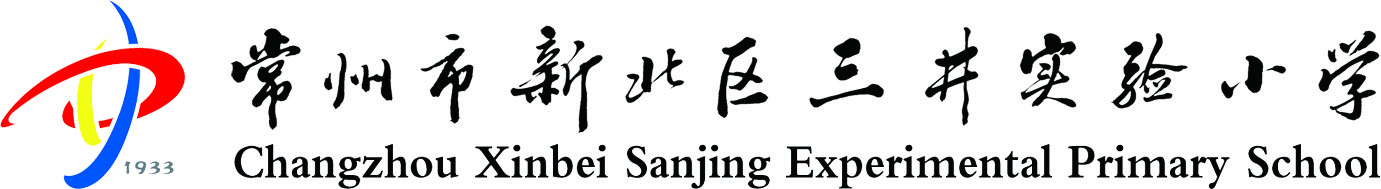 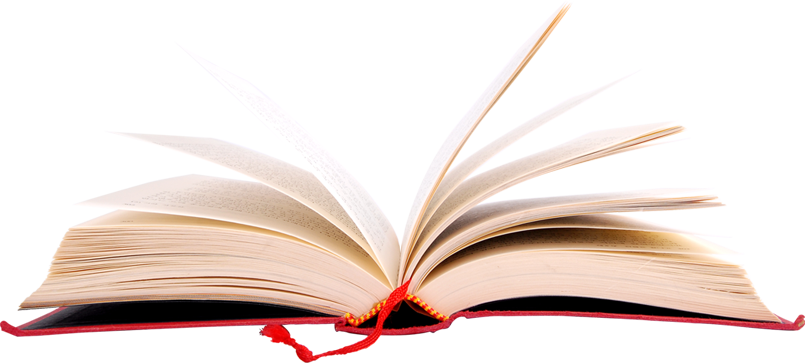 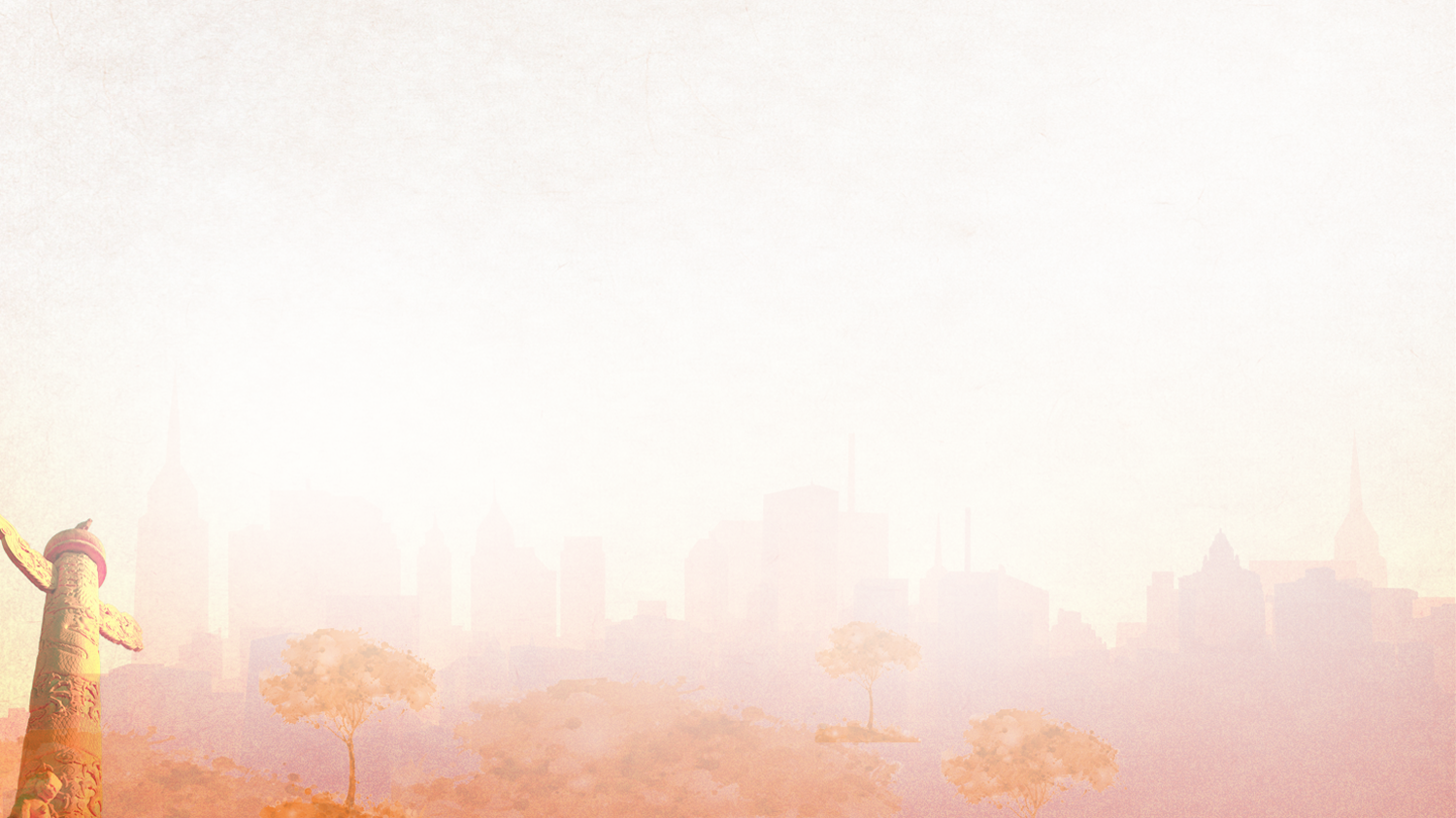 01
学习聚能
02
教研凝华
03
实践集成
04
归零重启
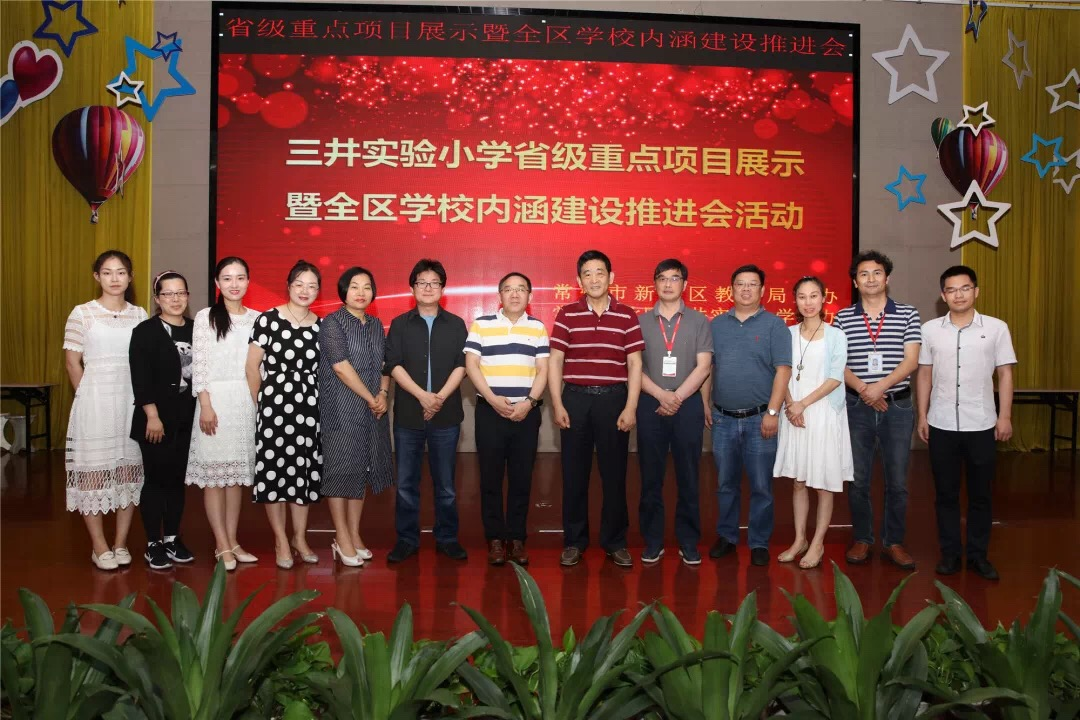 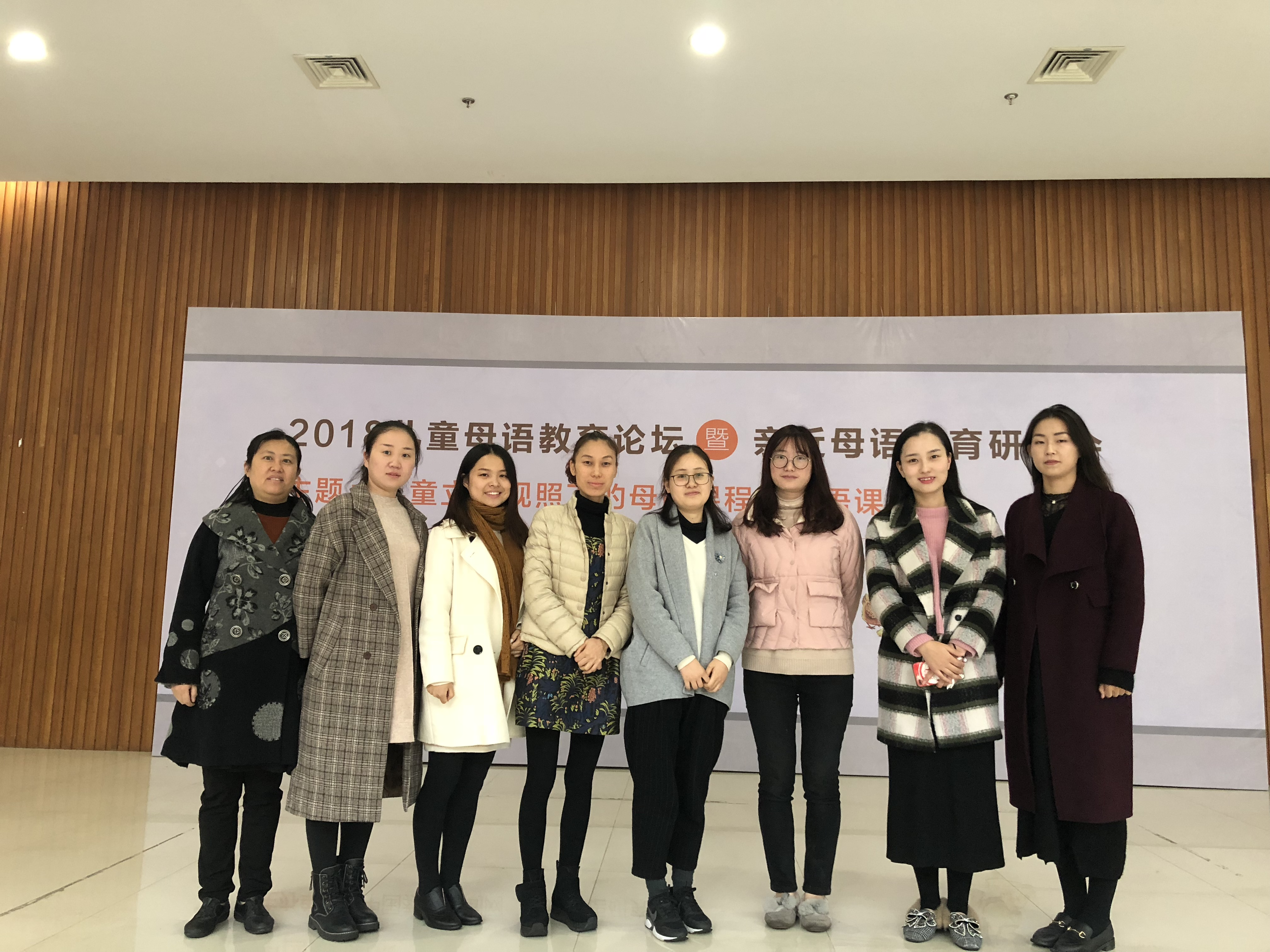 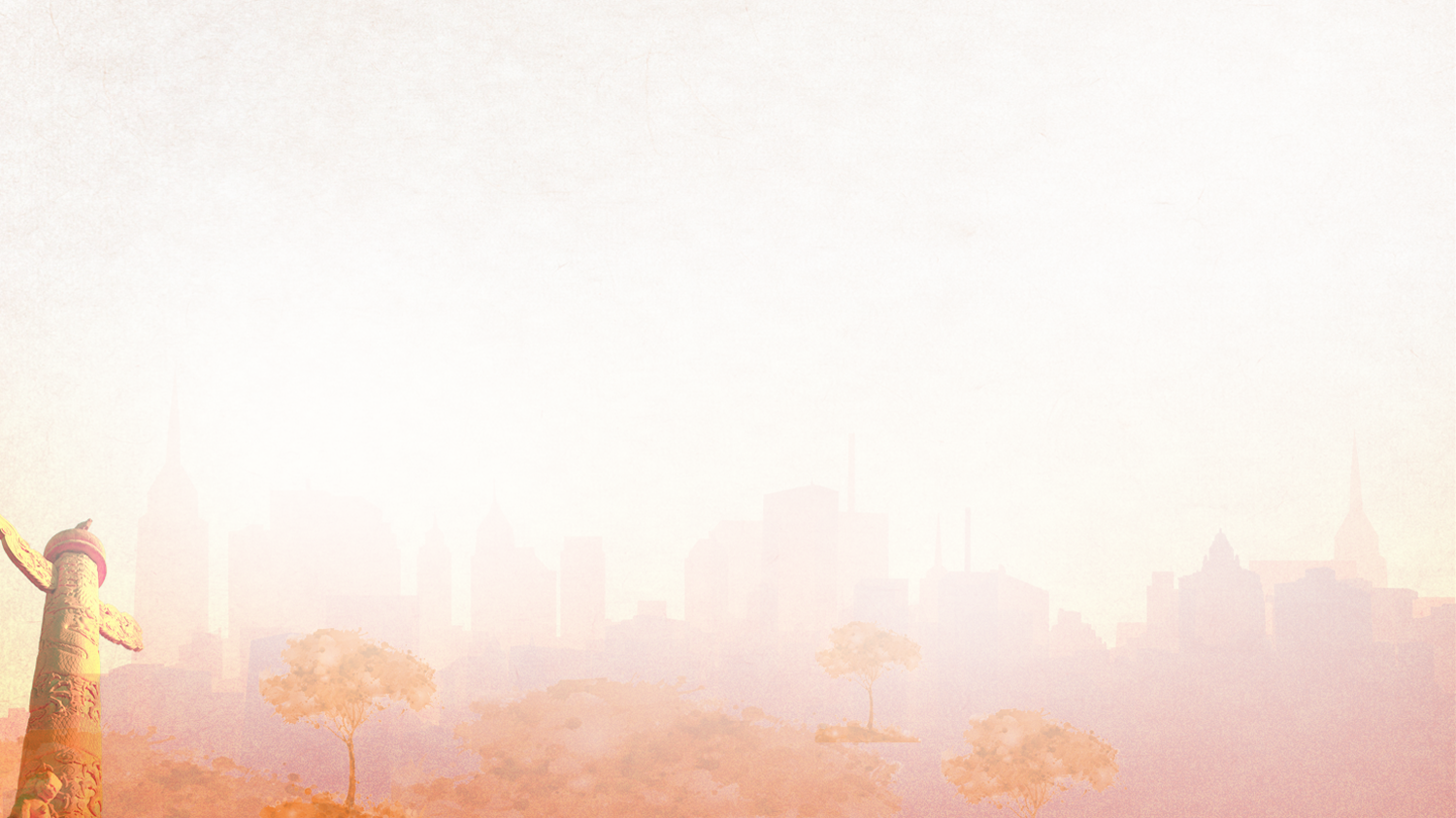 学  习  聚  能
01
我们的学习
文字
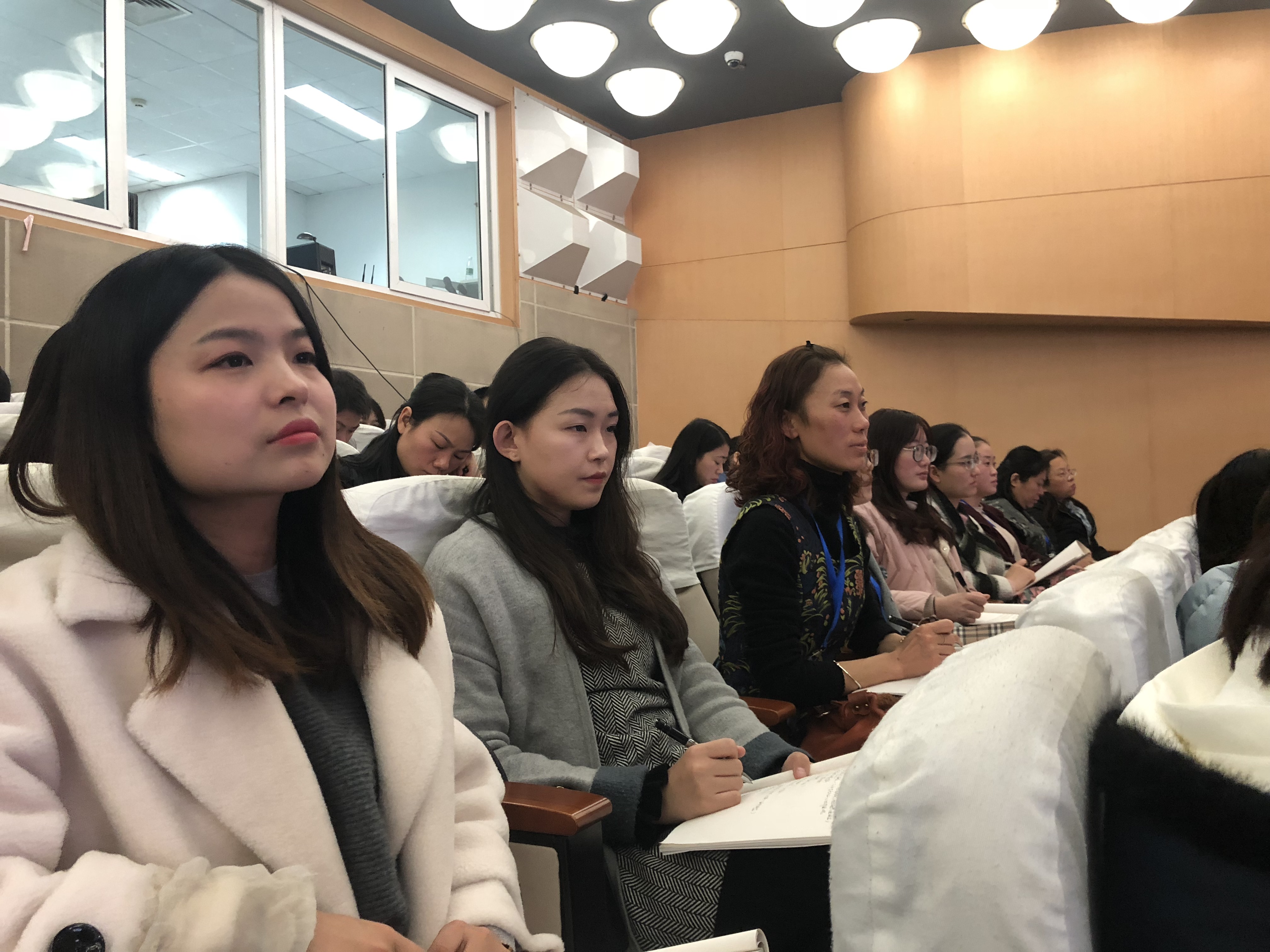 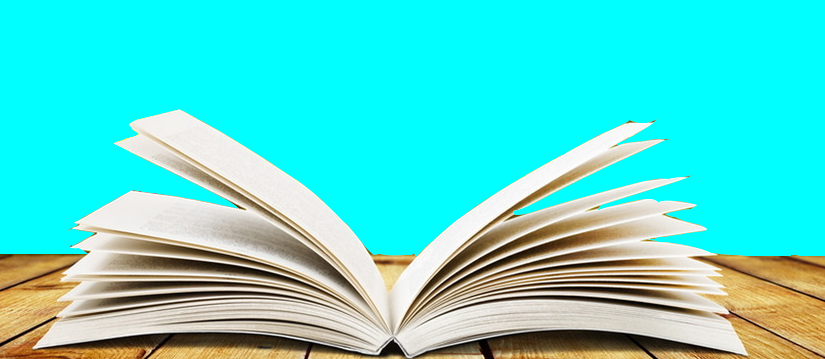 1.阅书阅儿童
2.求学展视野
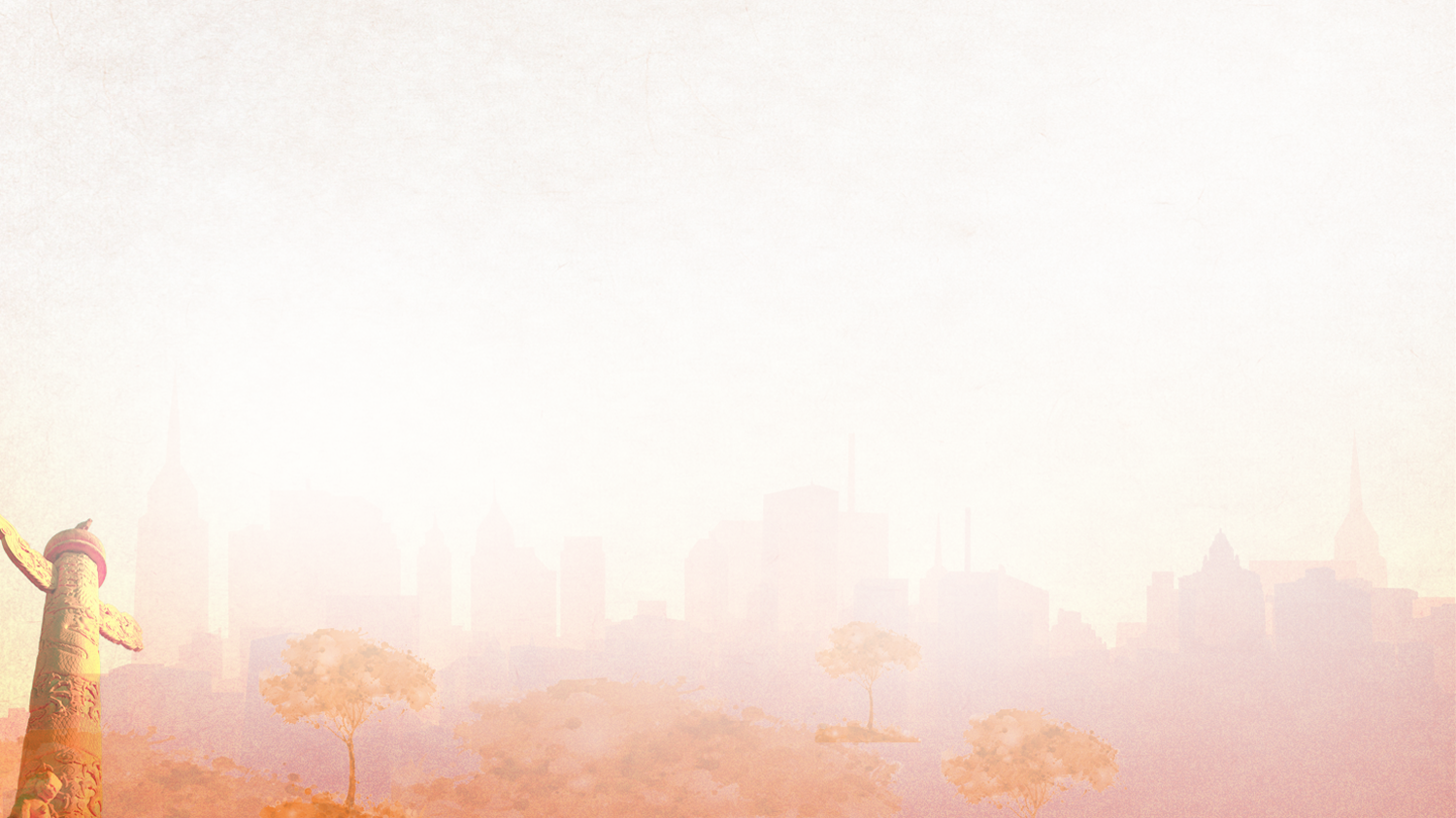 研  究  凝  华
02
我们的研究
文字
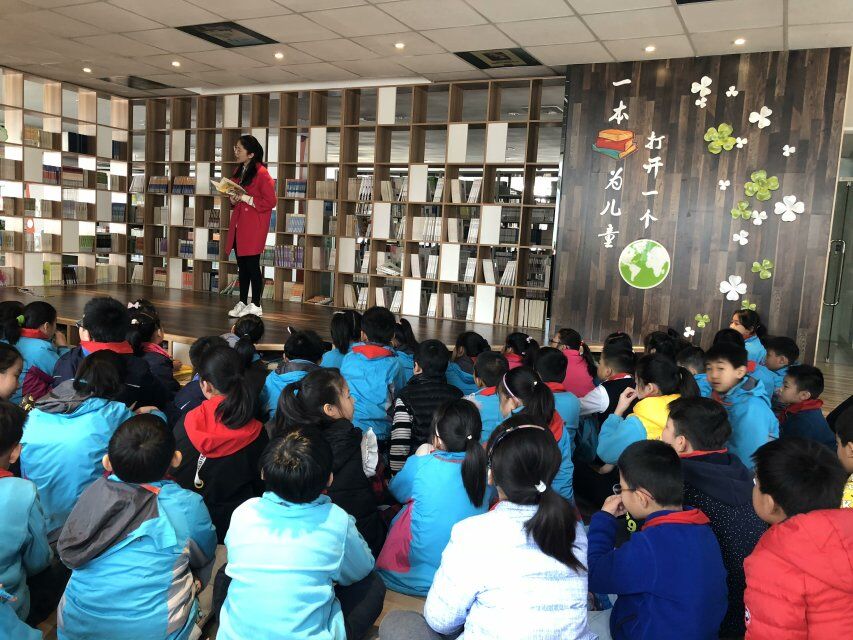 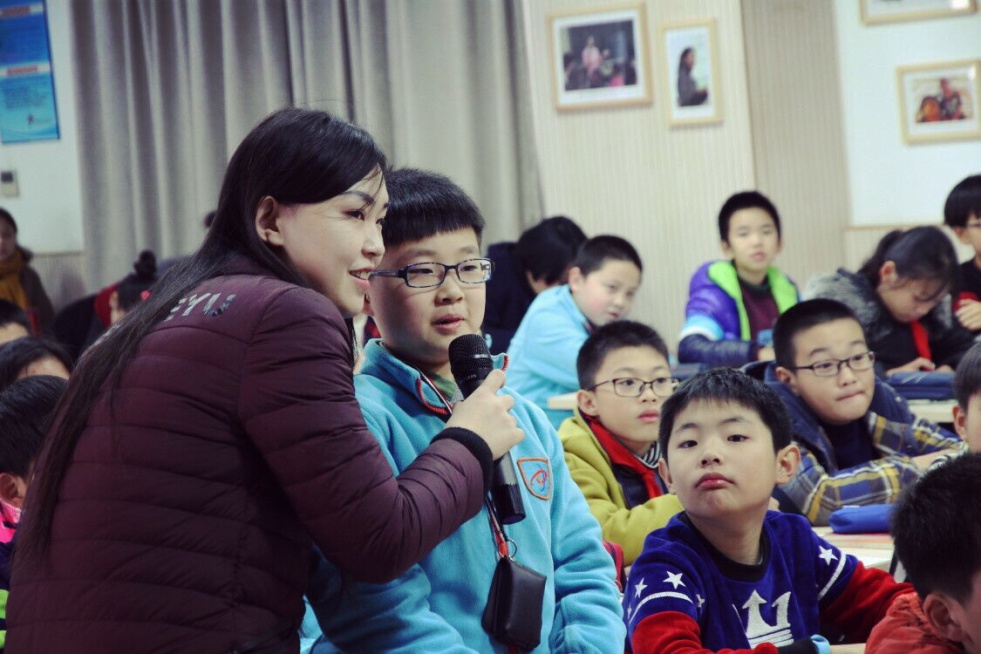 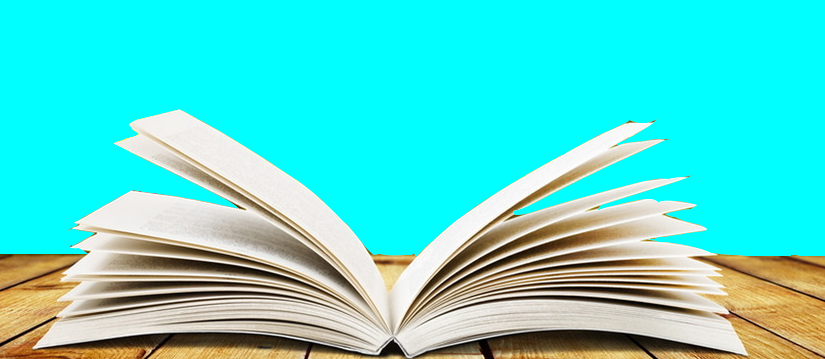 1.教研成为常态
2.跨学科聚焦
研  究  凝  华
01
01
01
02
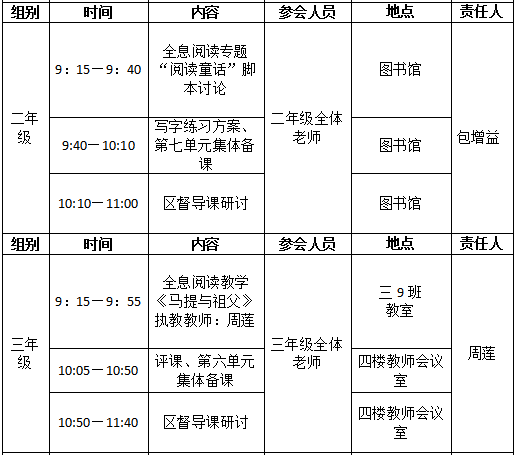 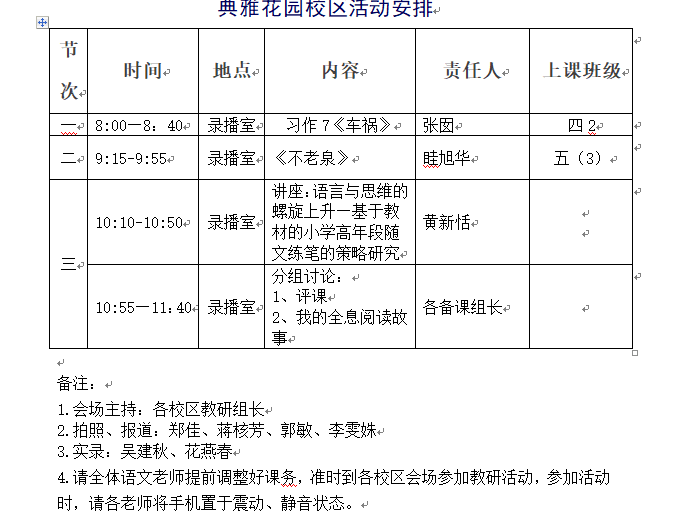 周五
“全息阅读研究日”
20分钟
阅读短课/周
必修选修
兼顾
1.常态化教研
20课时/学期
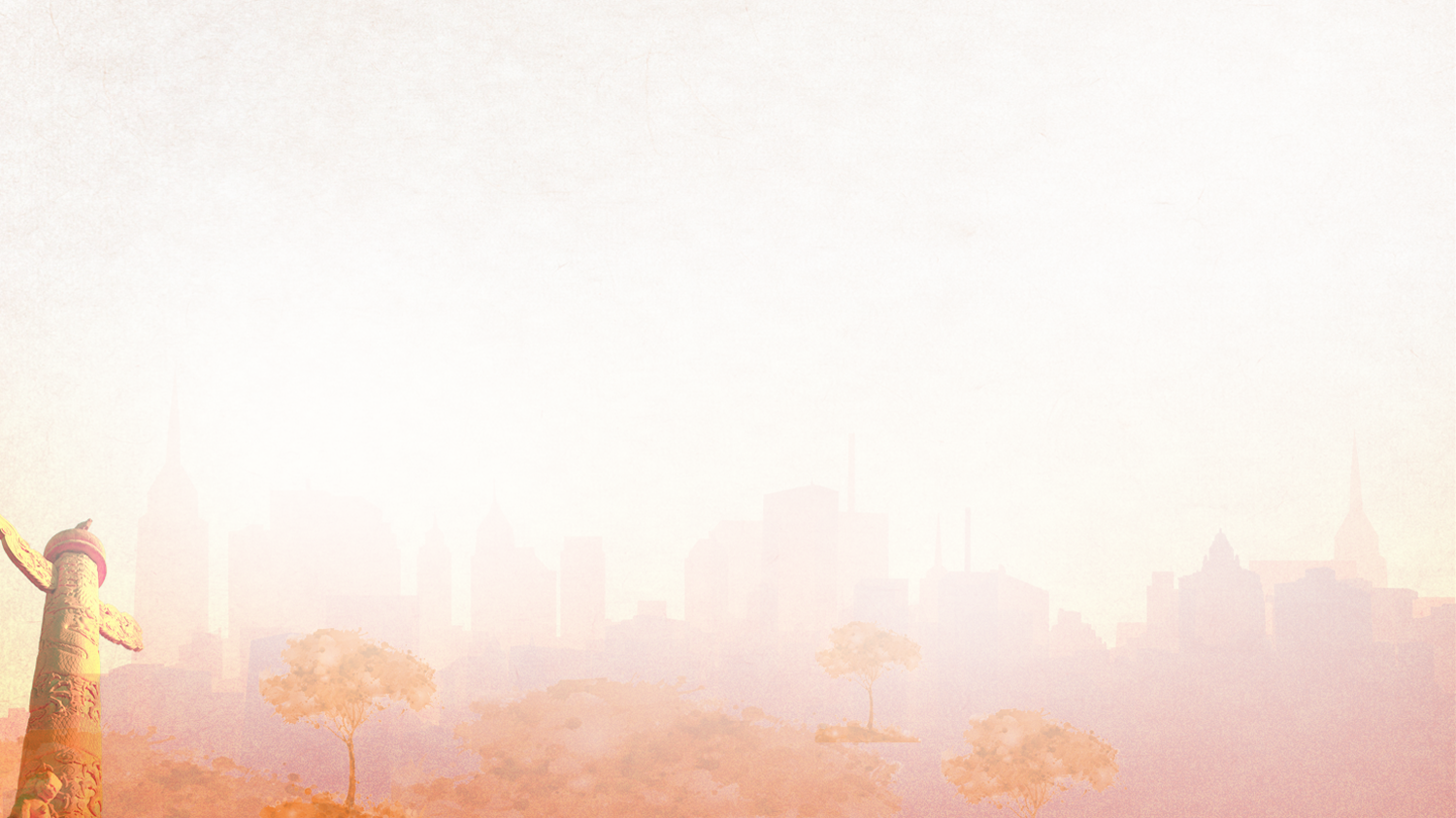 研究凝华·  成员研课
02
*年轻教师借助这一平台也不断拔节向上。每学期多次执教组内公开课，积极参与各级各类评选。
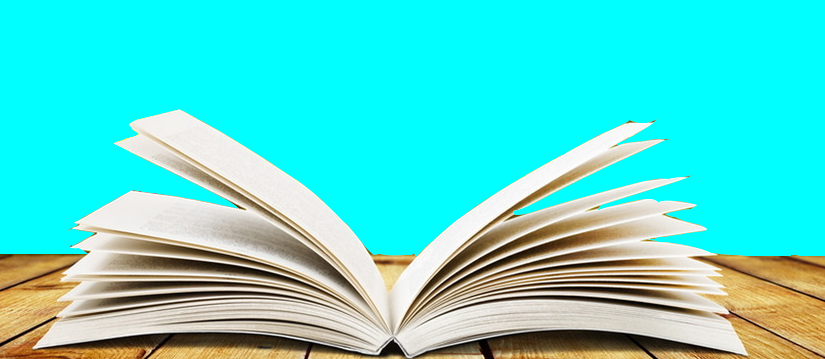 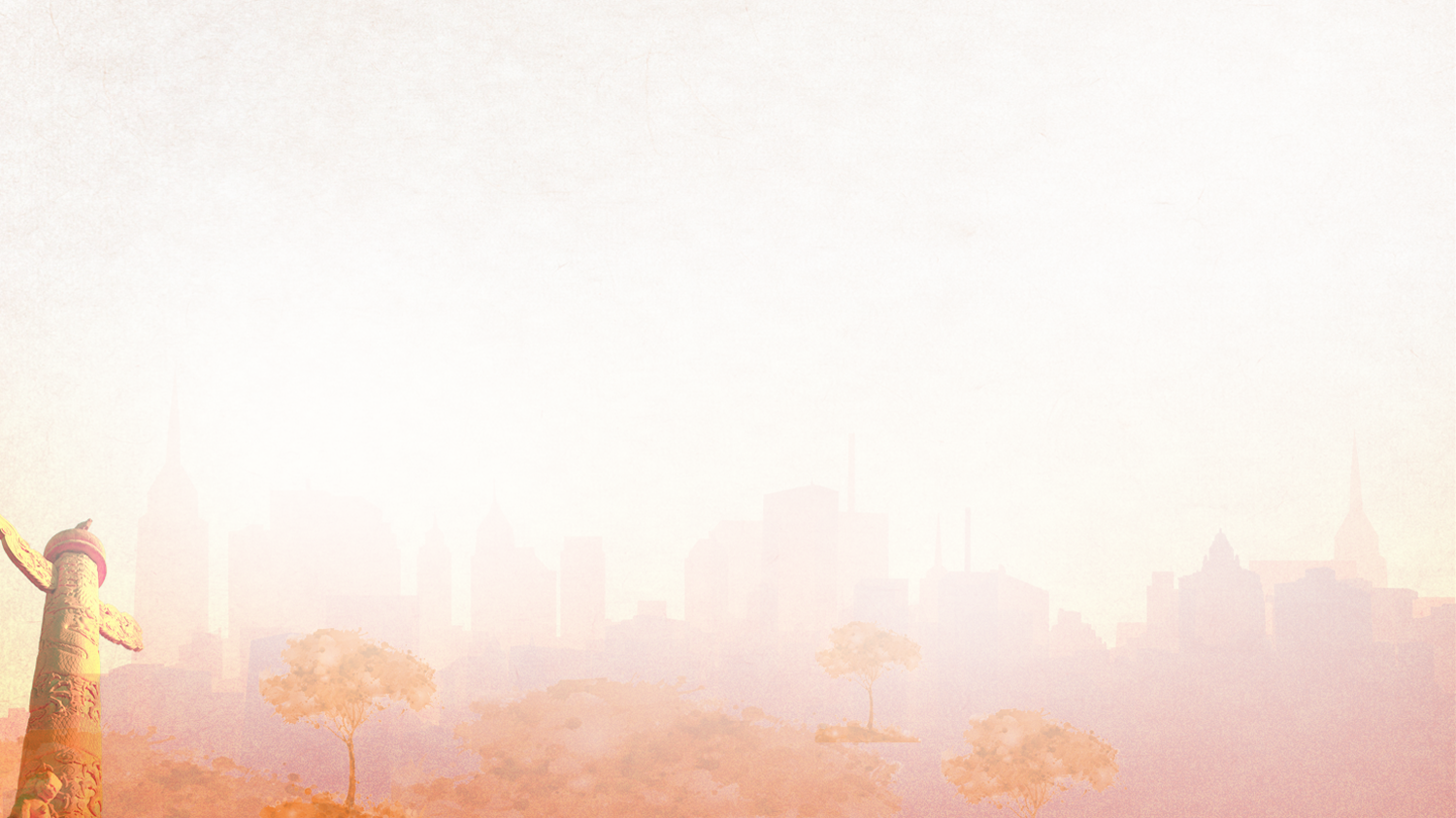 实  践  集  成
03
我们的成果
文字
借助江苏省教科研十二五规划课题“儿童全息阅读的实践研究”的深入推进，不断学习、不断实践，基于原有的基础和今年的实践推进，实践成果逐步显现。
         2019年1月，省级课题顺利结题。
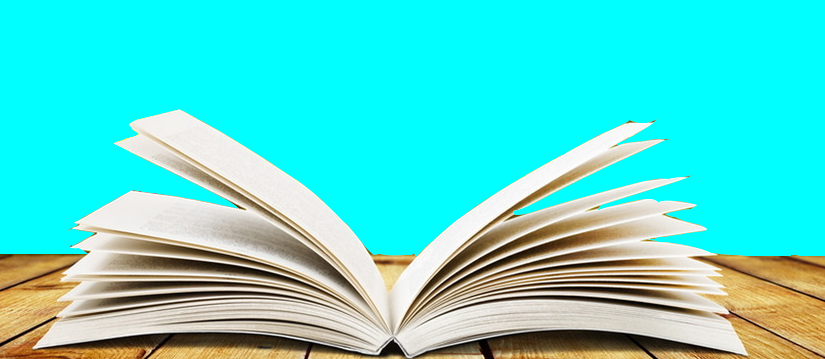 核心发声
01
省级课题
论文发表
专著形成
社会影响
教师在省市区各级刊物发表文章近百篇；
全息阅读在核心期刊上发出了自己的声音，着上了井小的标志。
*
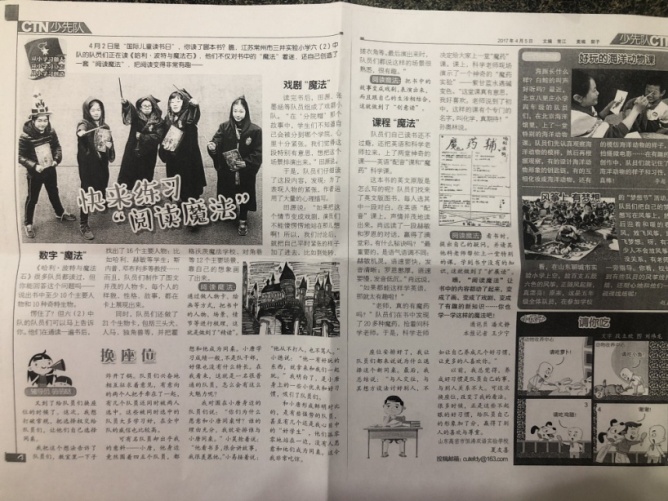 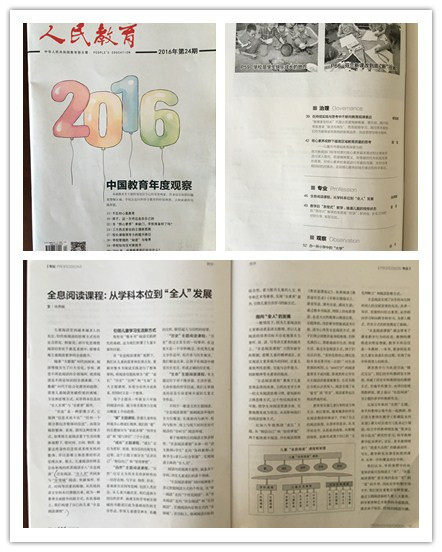 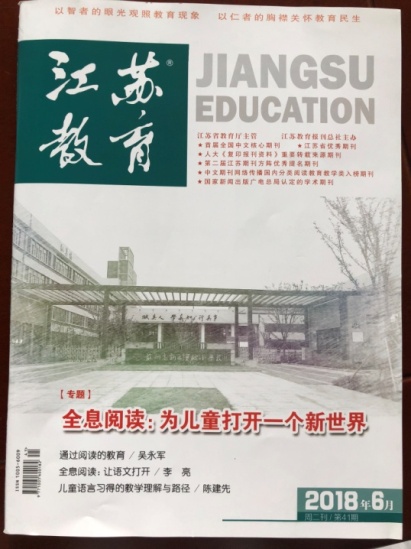 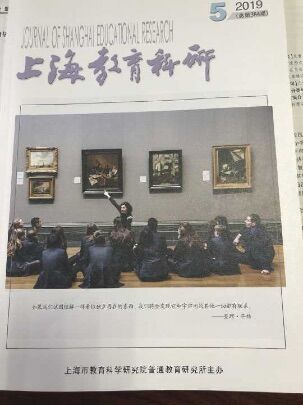 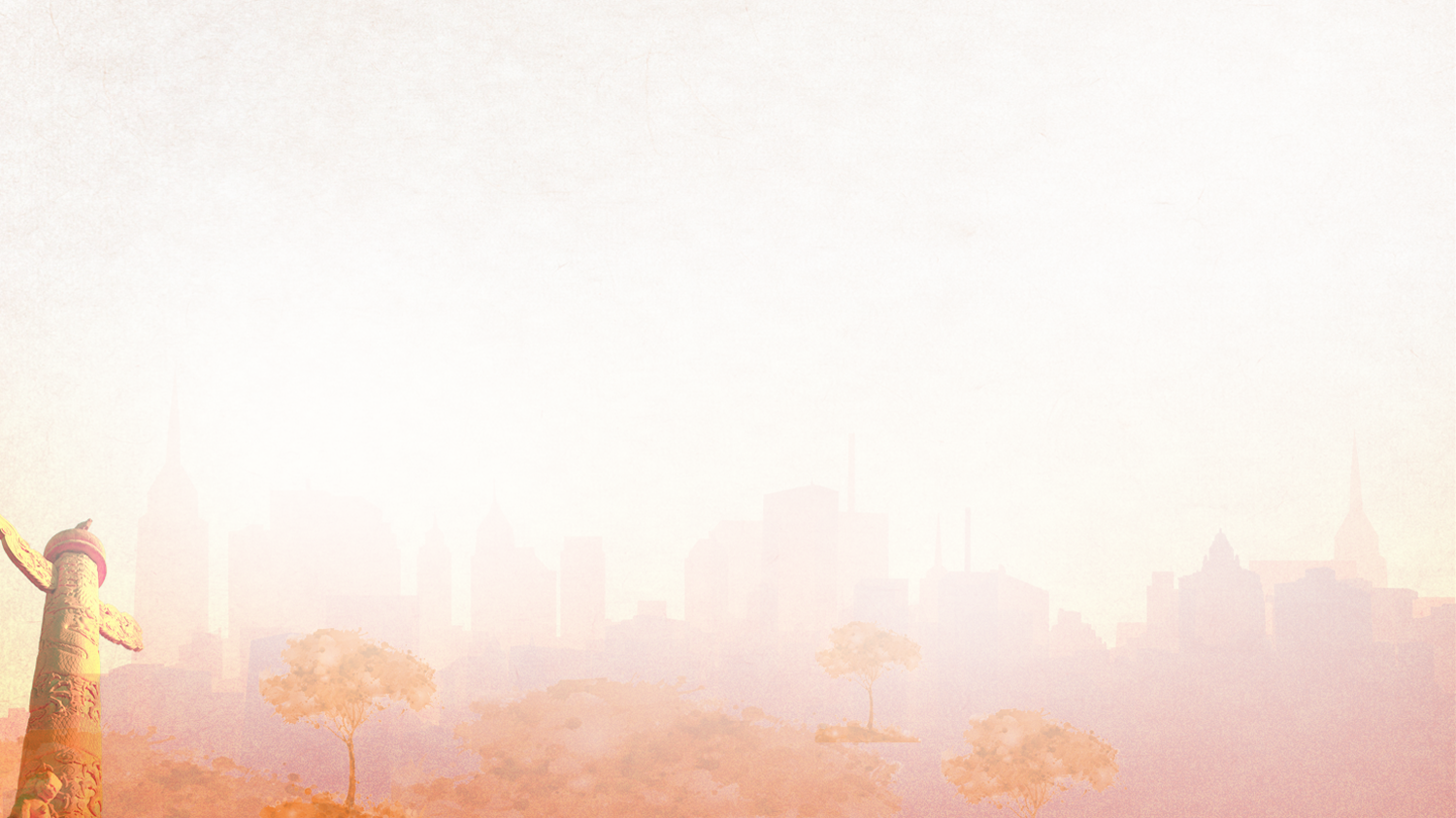 实  践  集  成 · 论文纷呈
03
文字
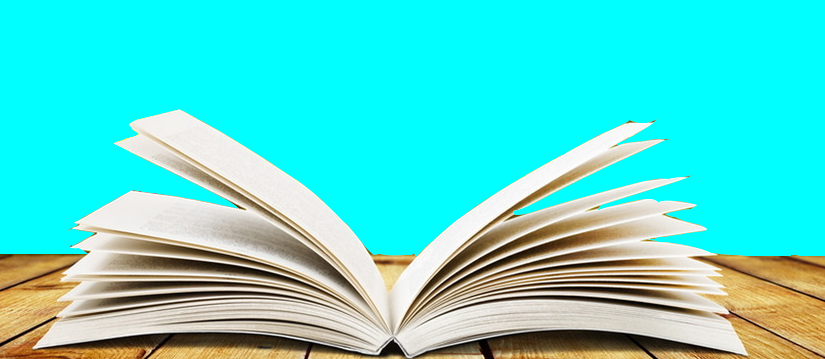 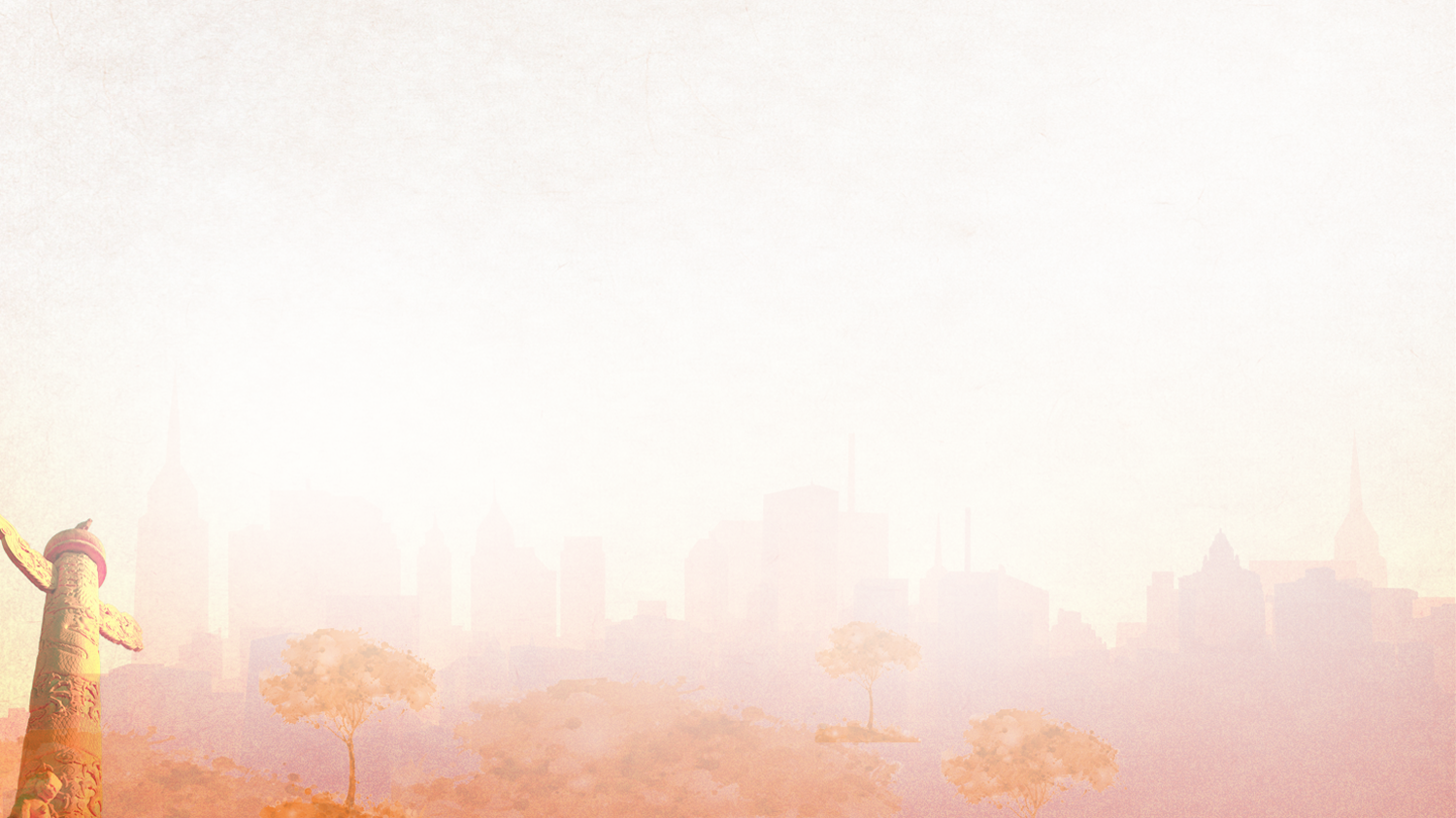 实  践  集  成 · 专著诞生
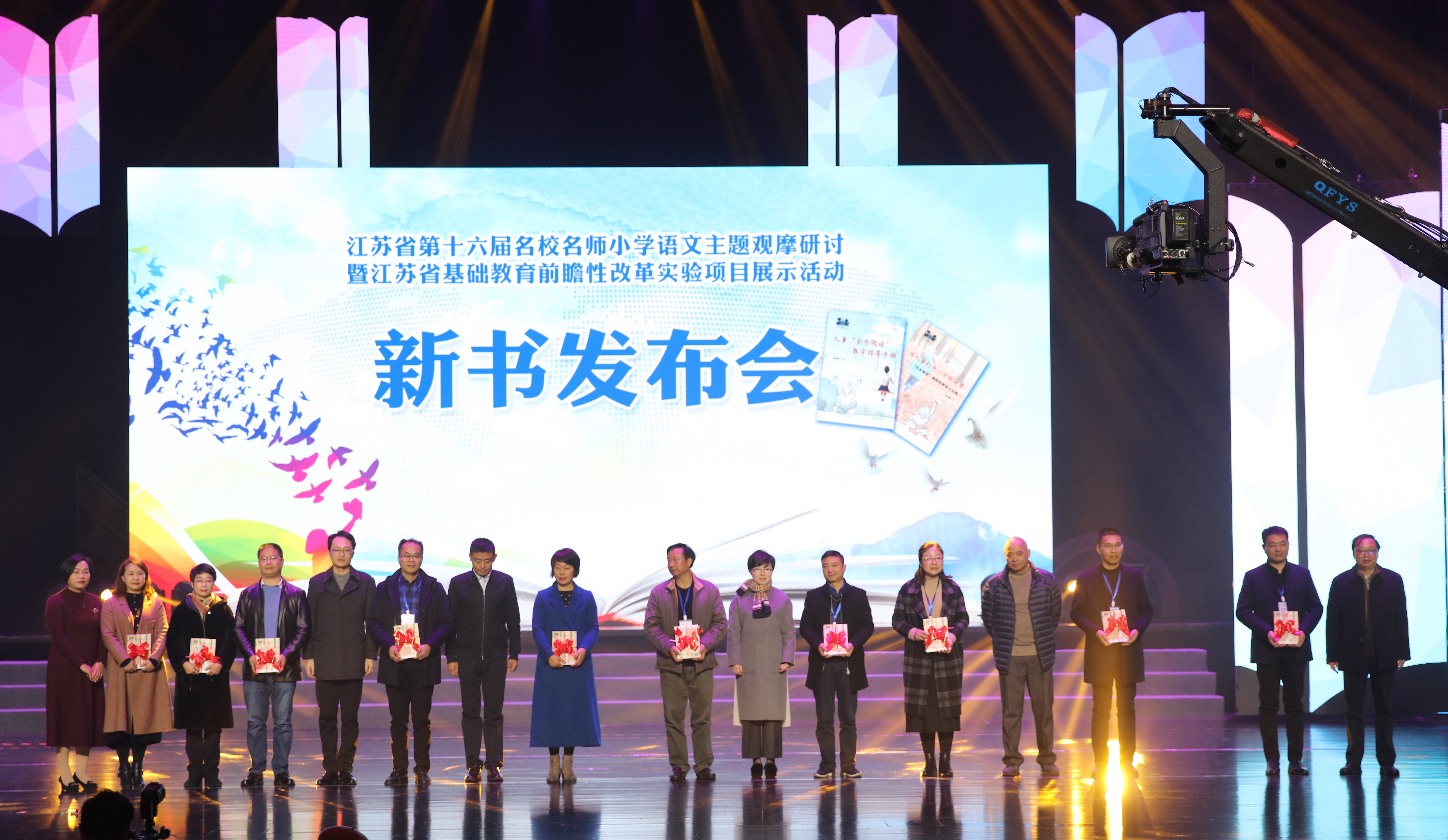 03
文字
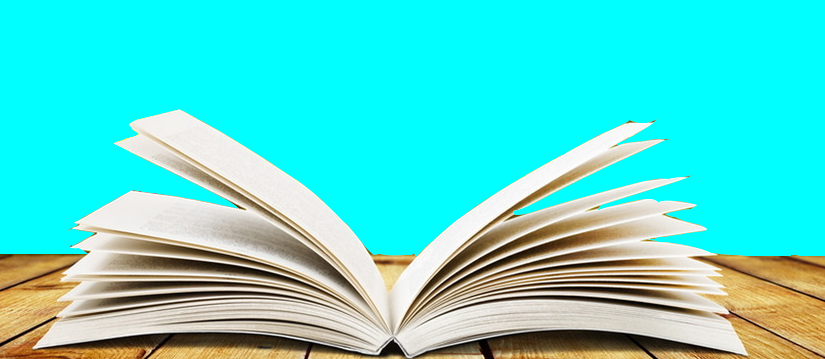 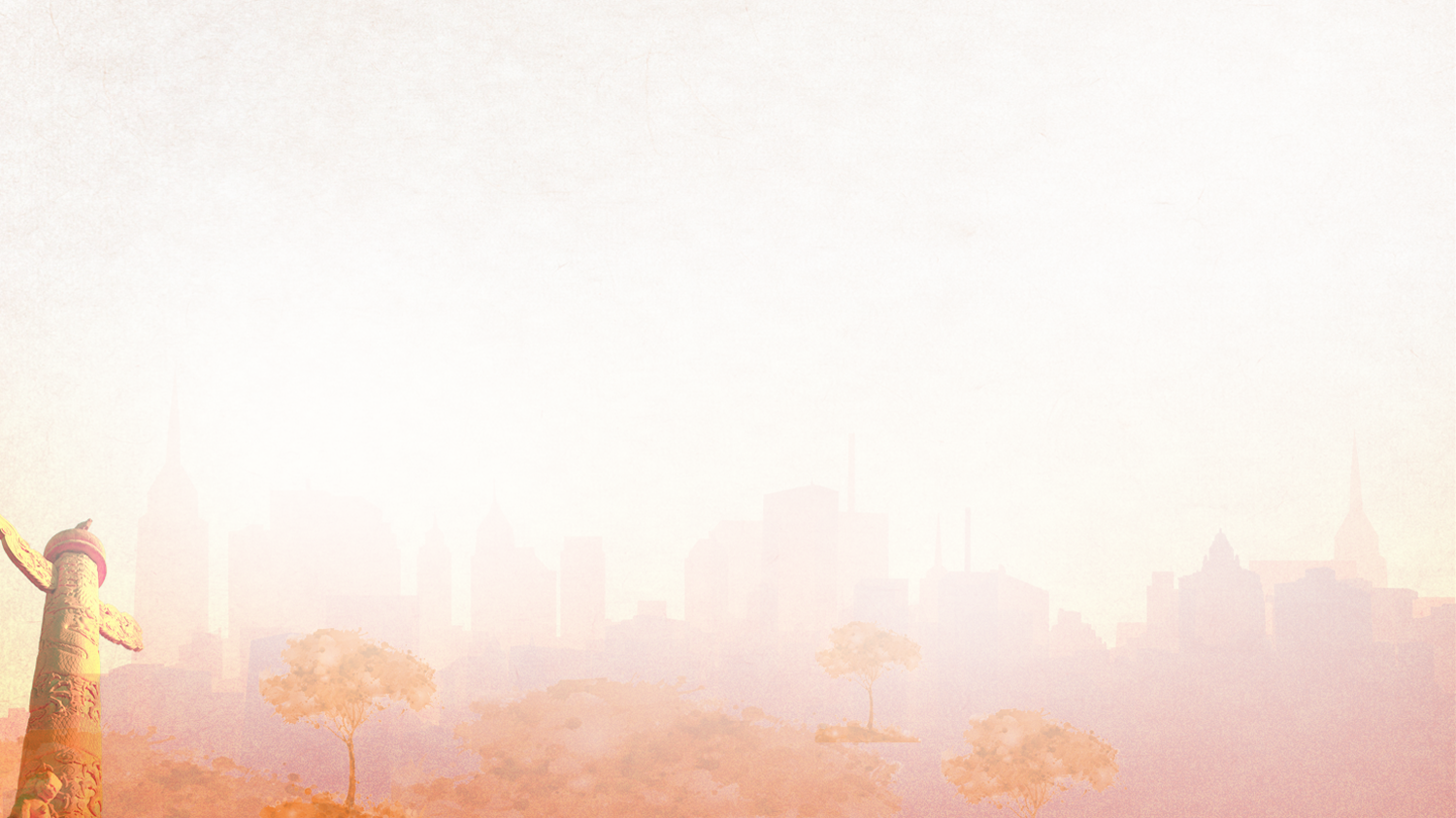 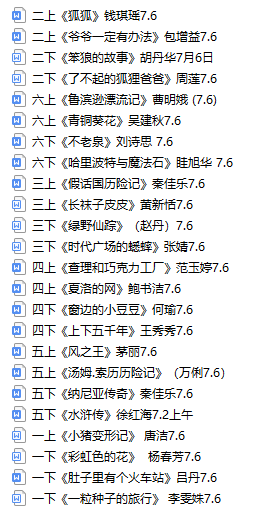 2015~2019年
    400千字
4+33位
23稿
实  践  集  成 专著诞生
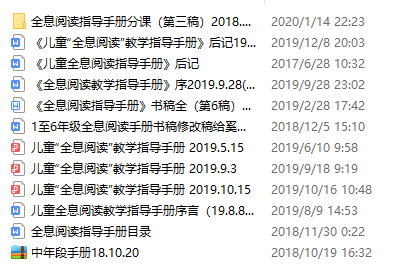 03
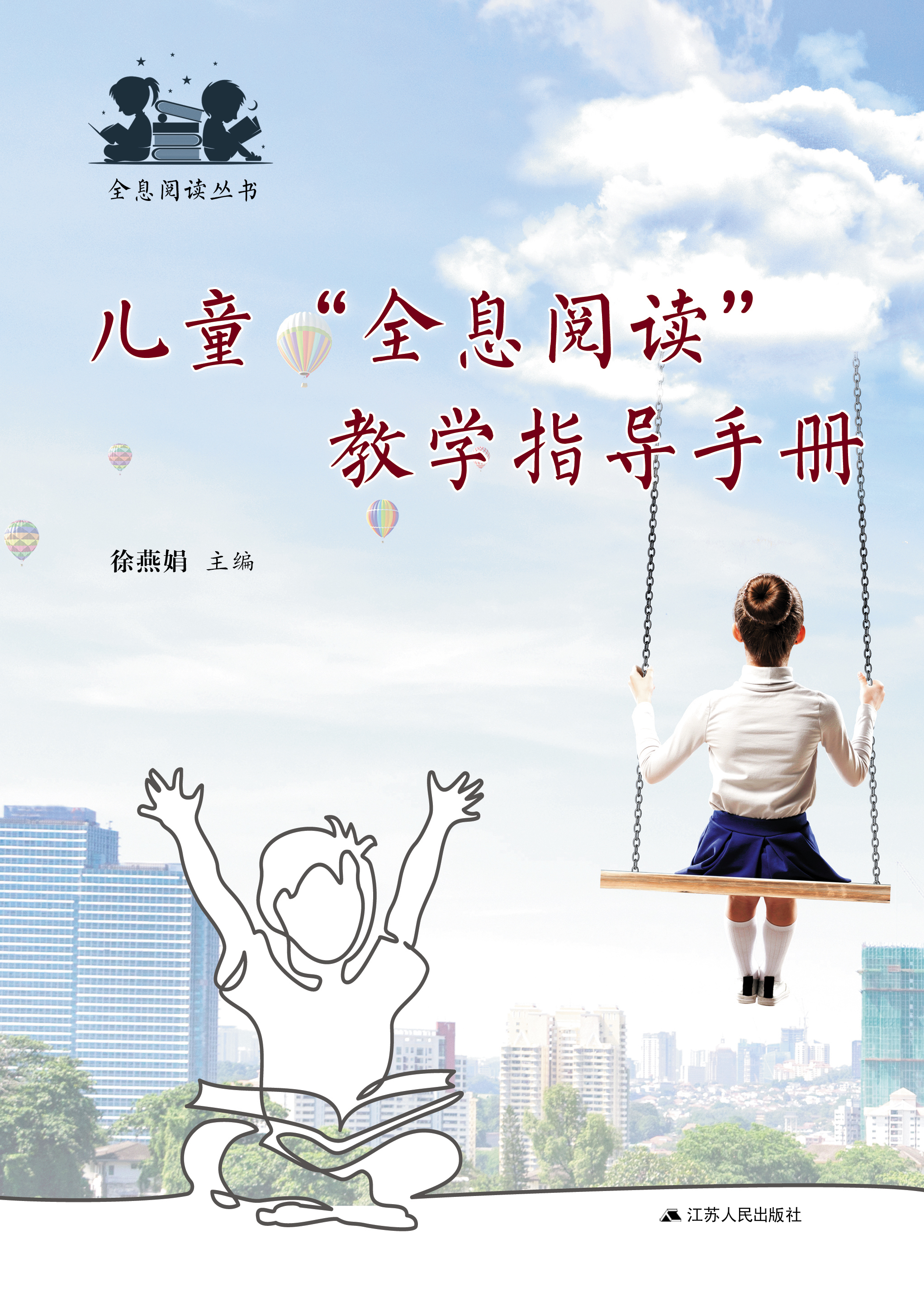 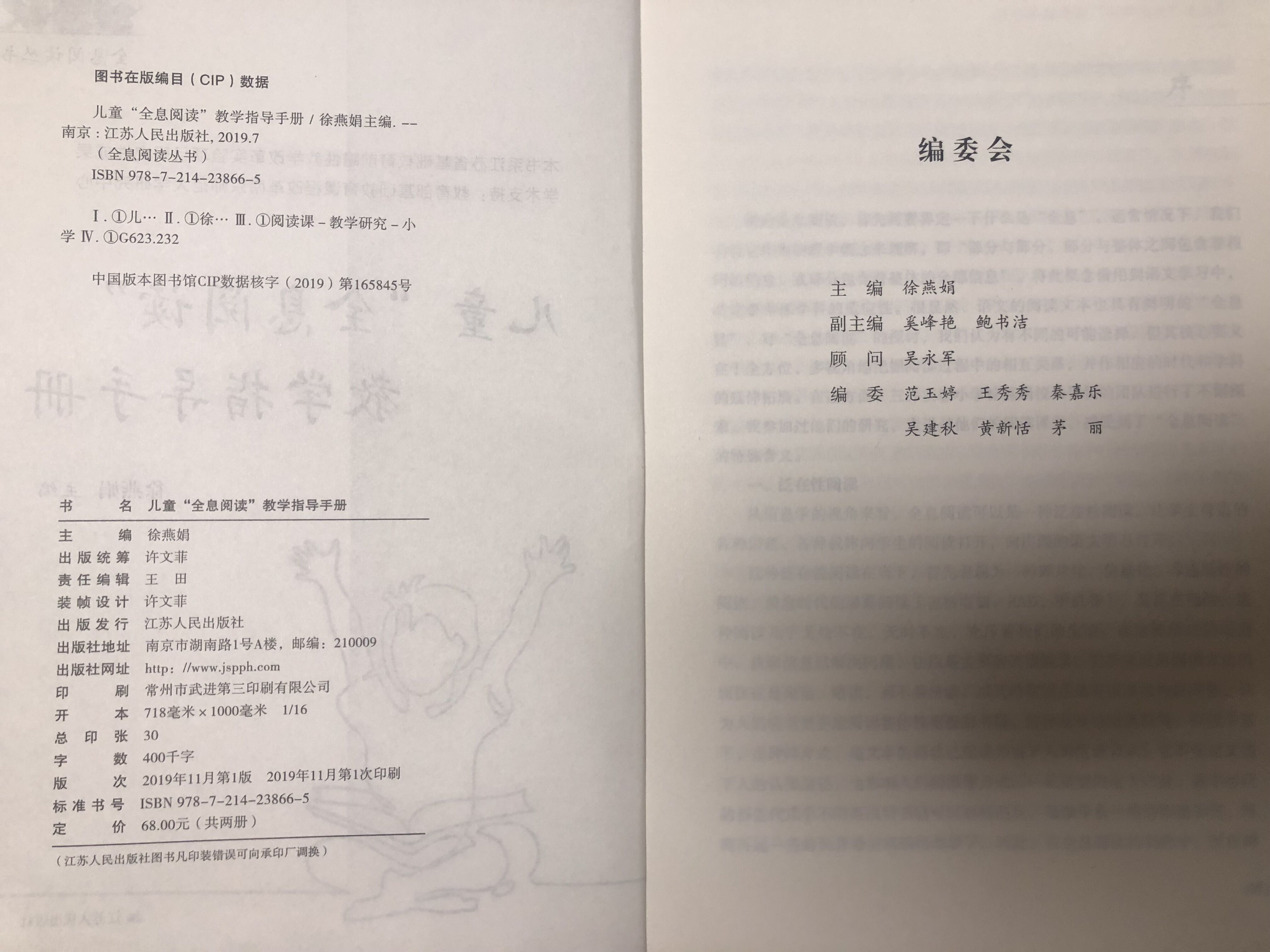 文字
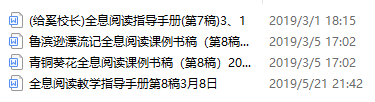 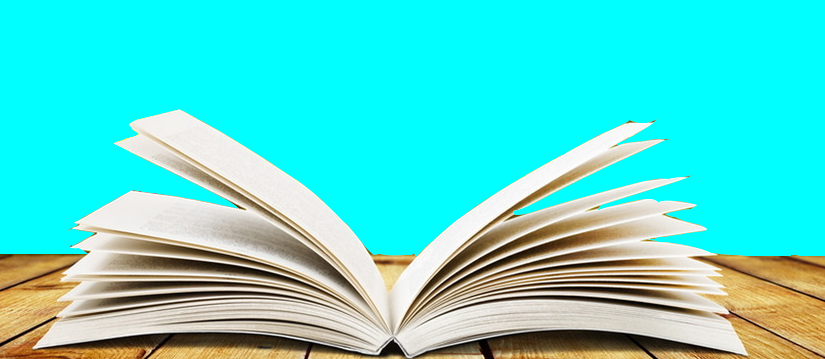 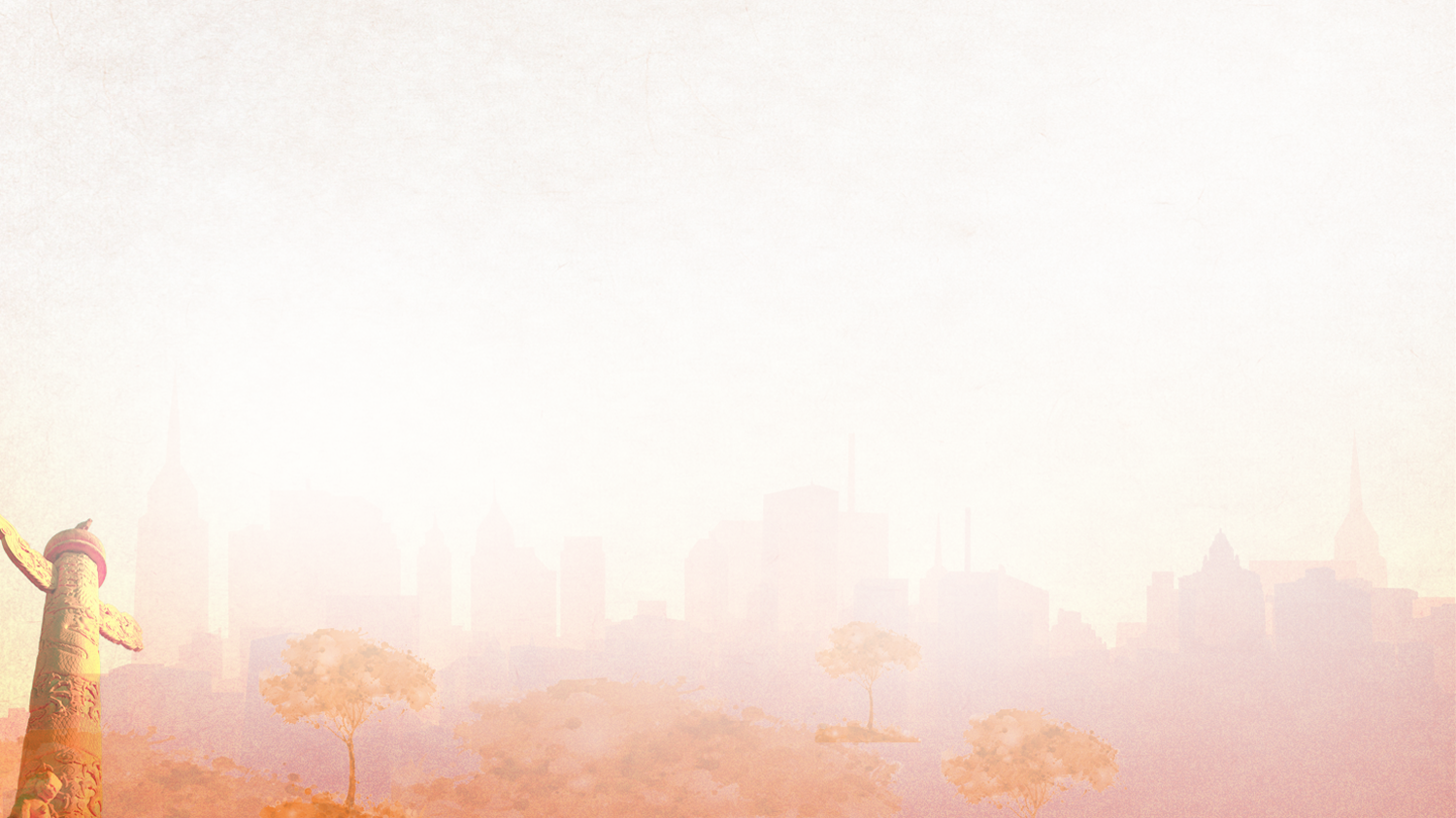 实  践  集  成 专著诞生
03
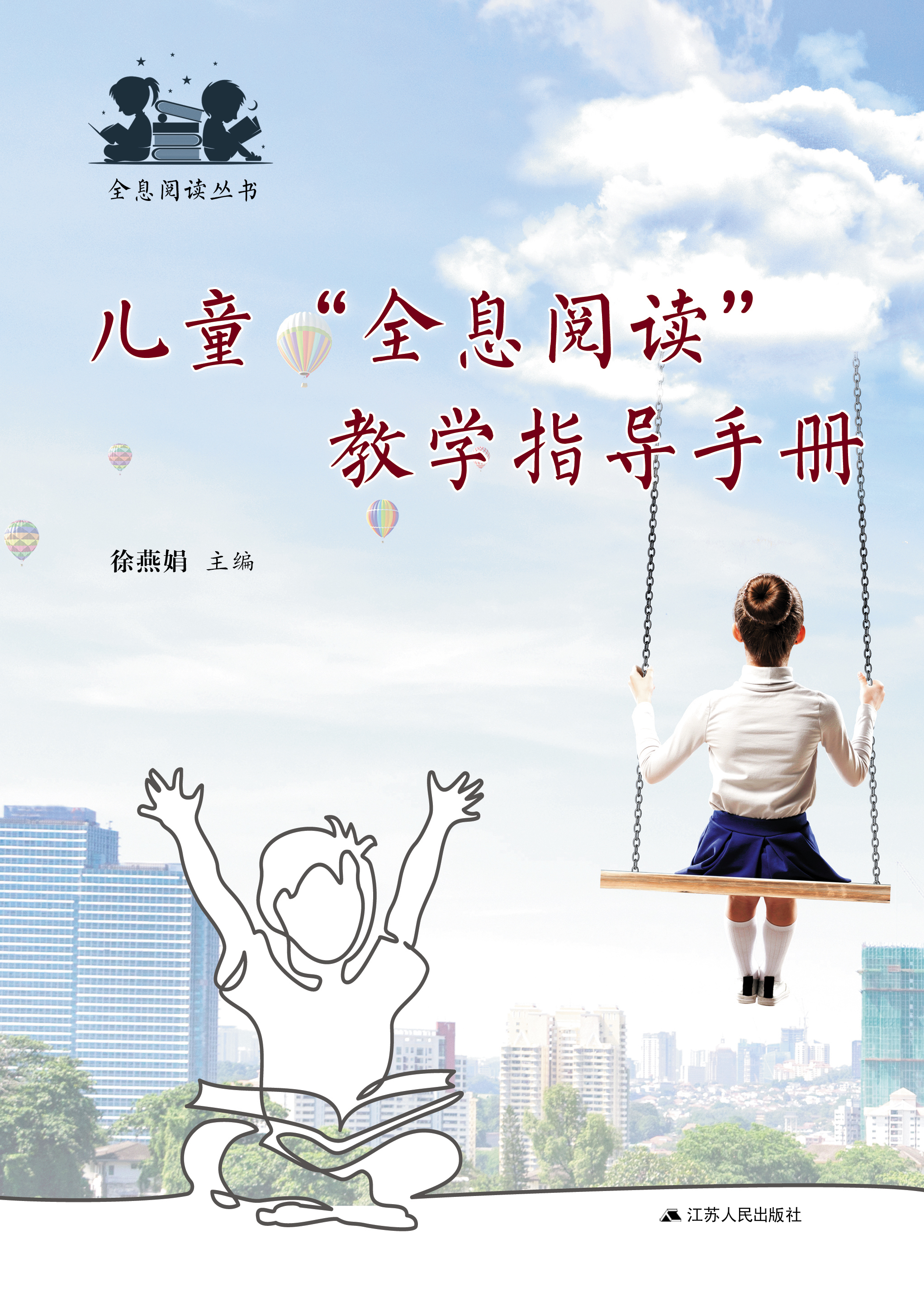 一个梦想
分步实施
无限可能
文字
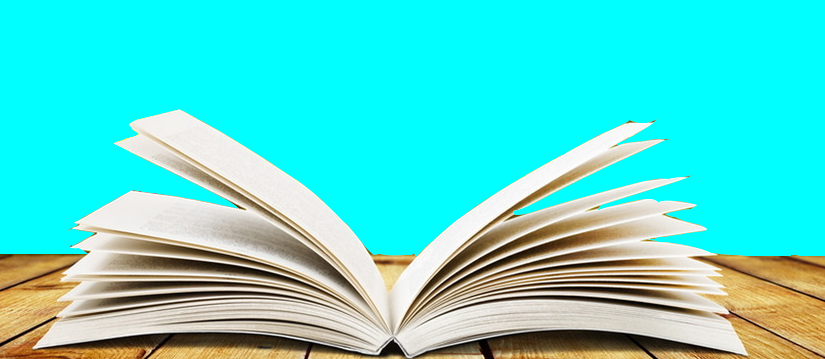 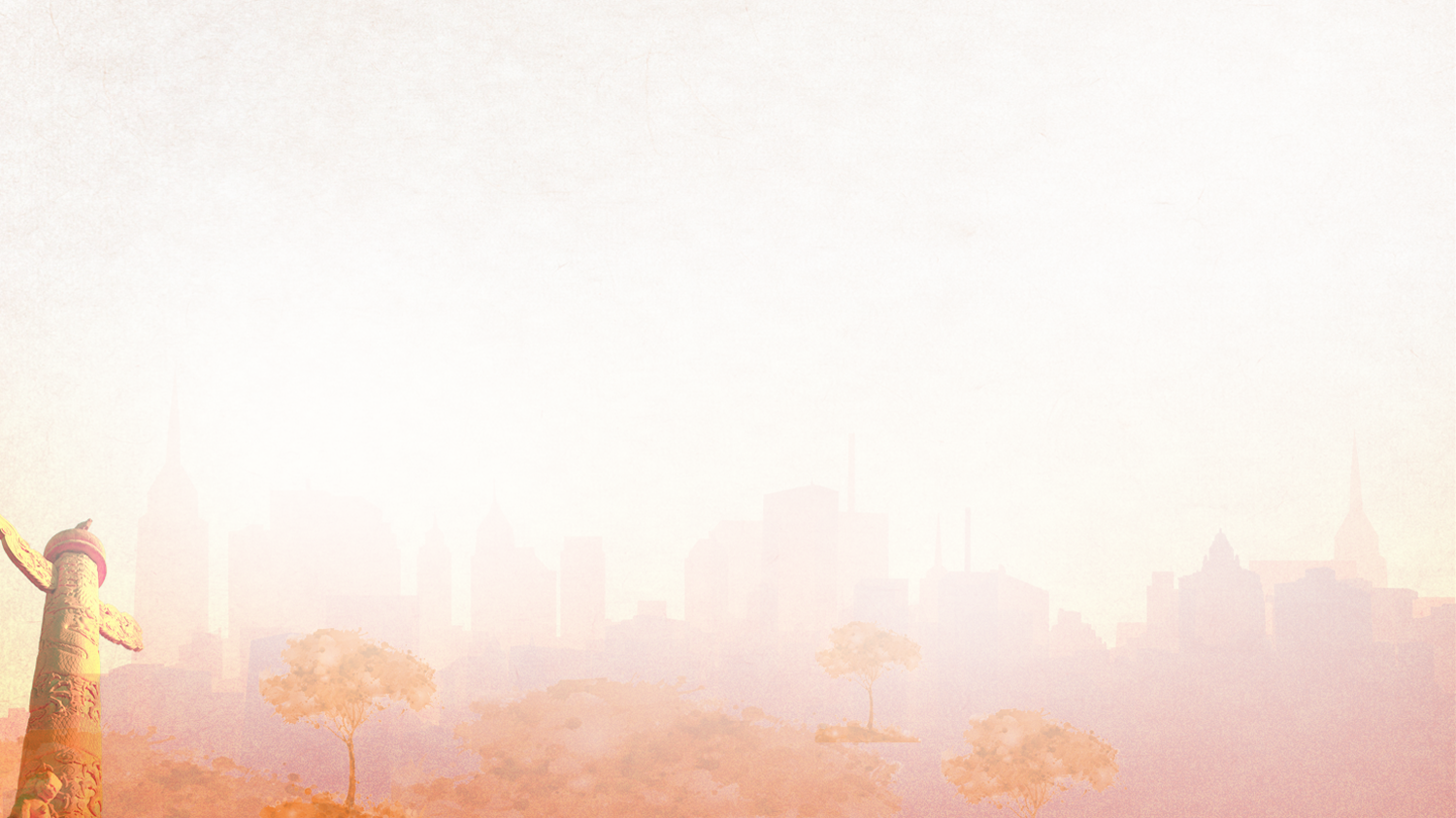 2017~2019年
    400千字
1位
实  践  集  成 · 专著诞生
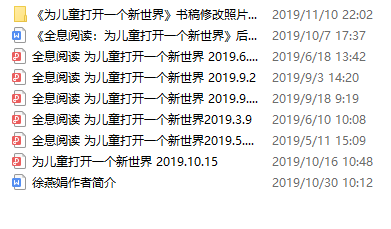 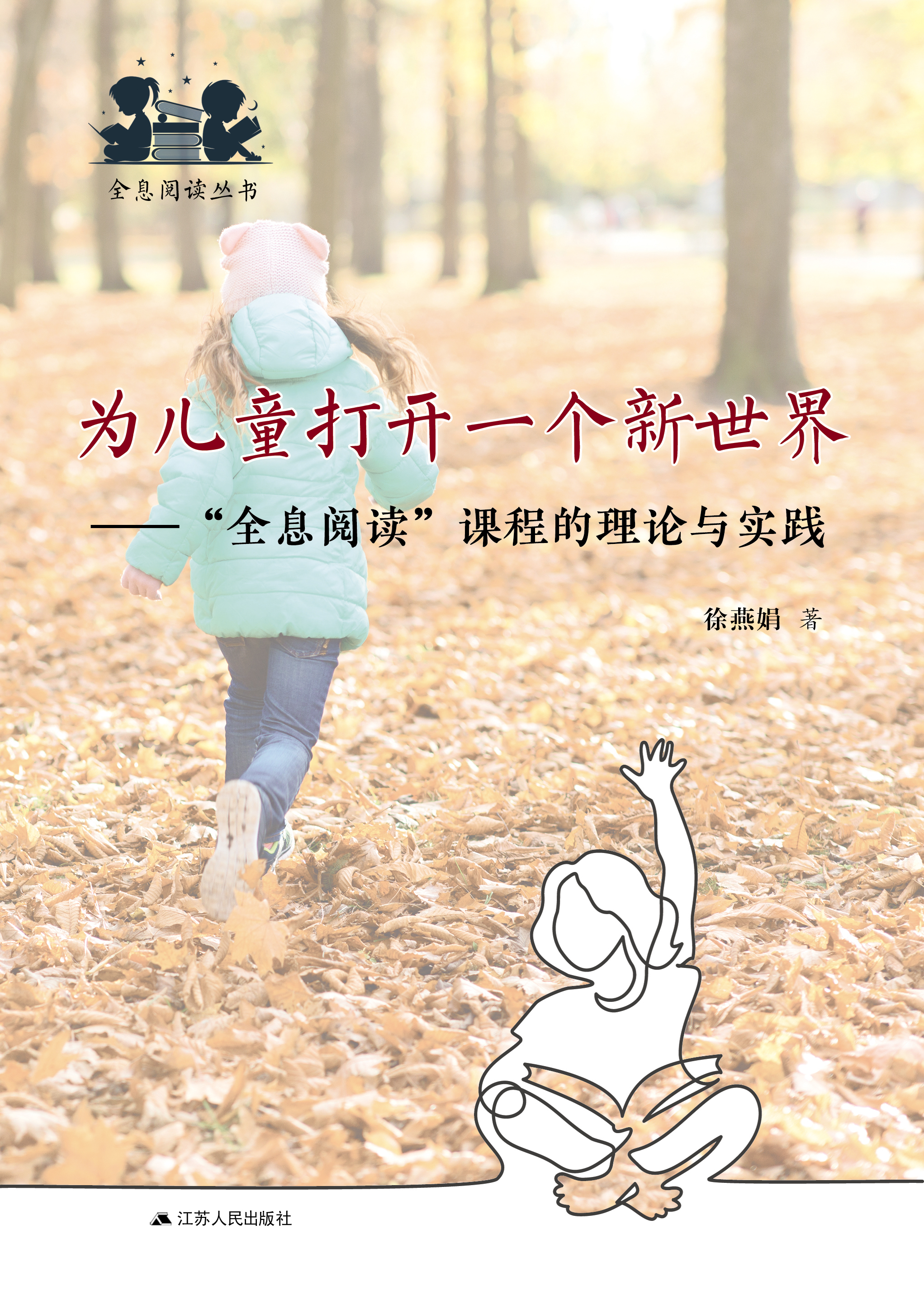 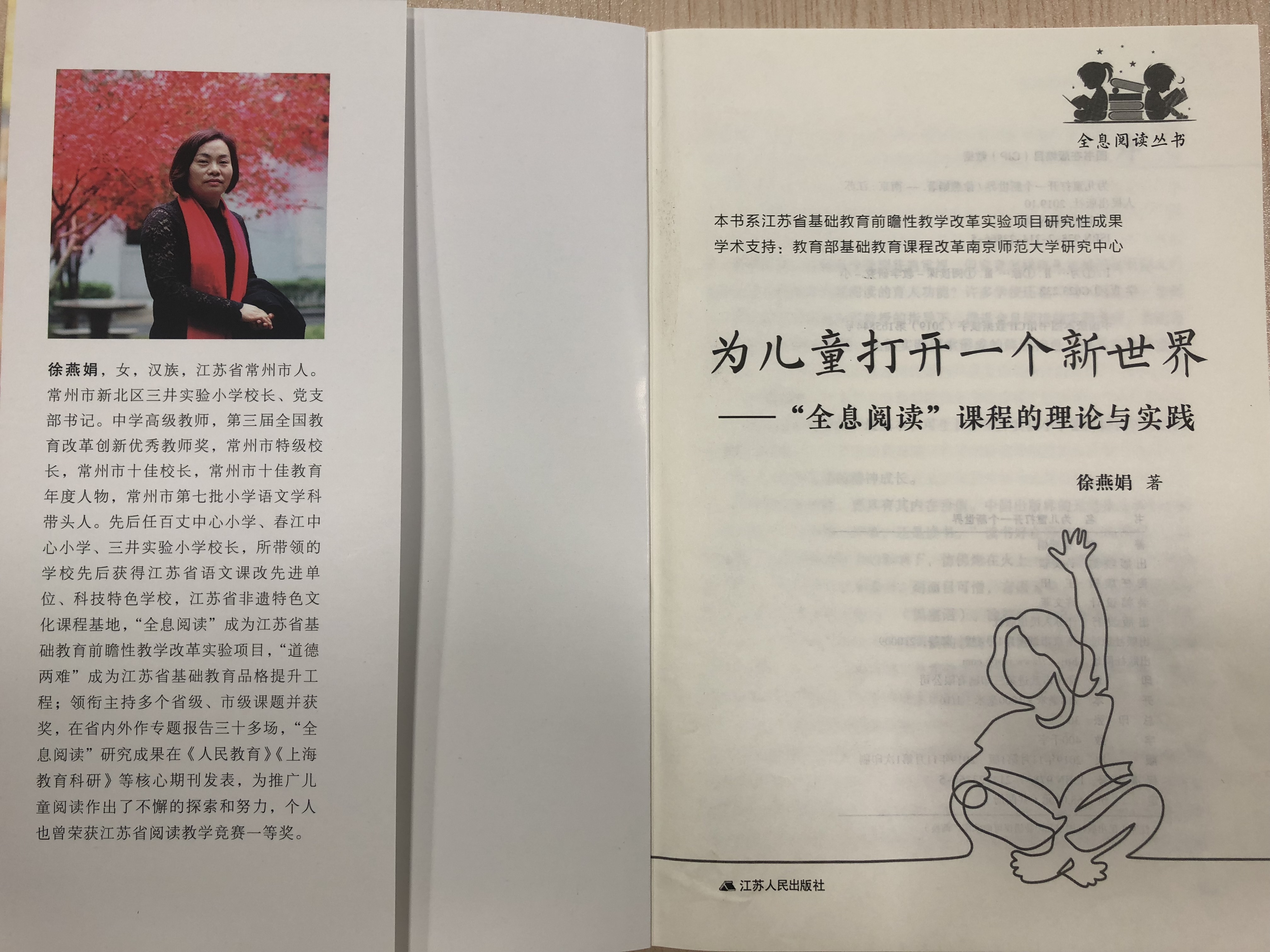 03
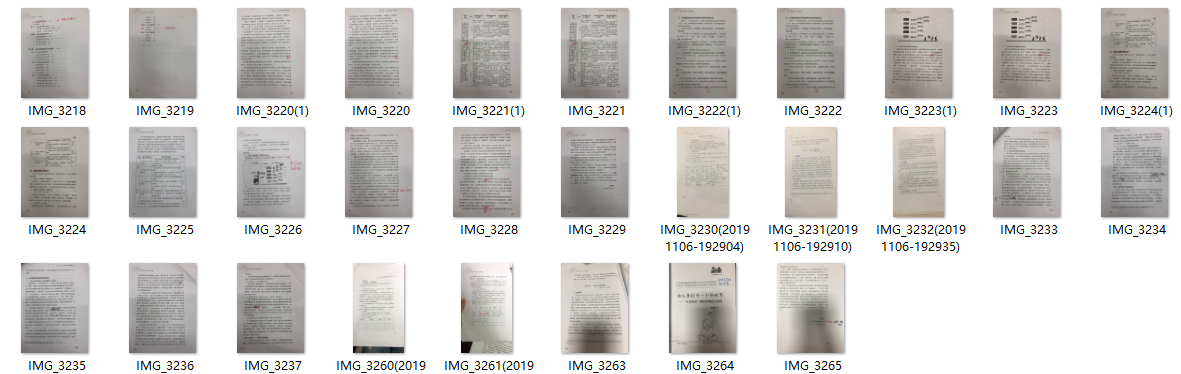 文字
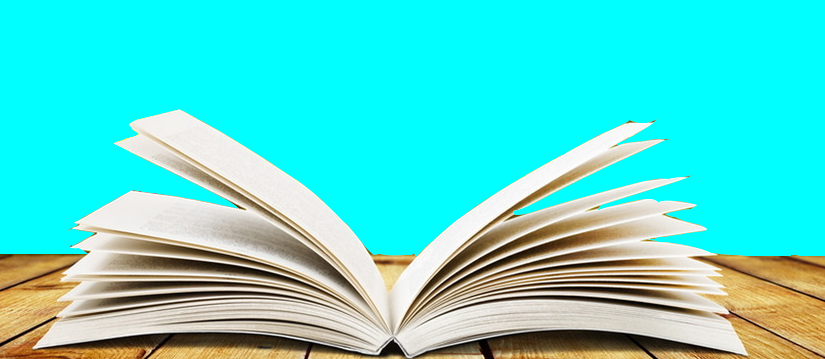 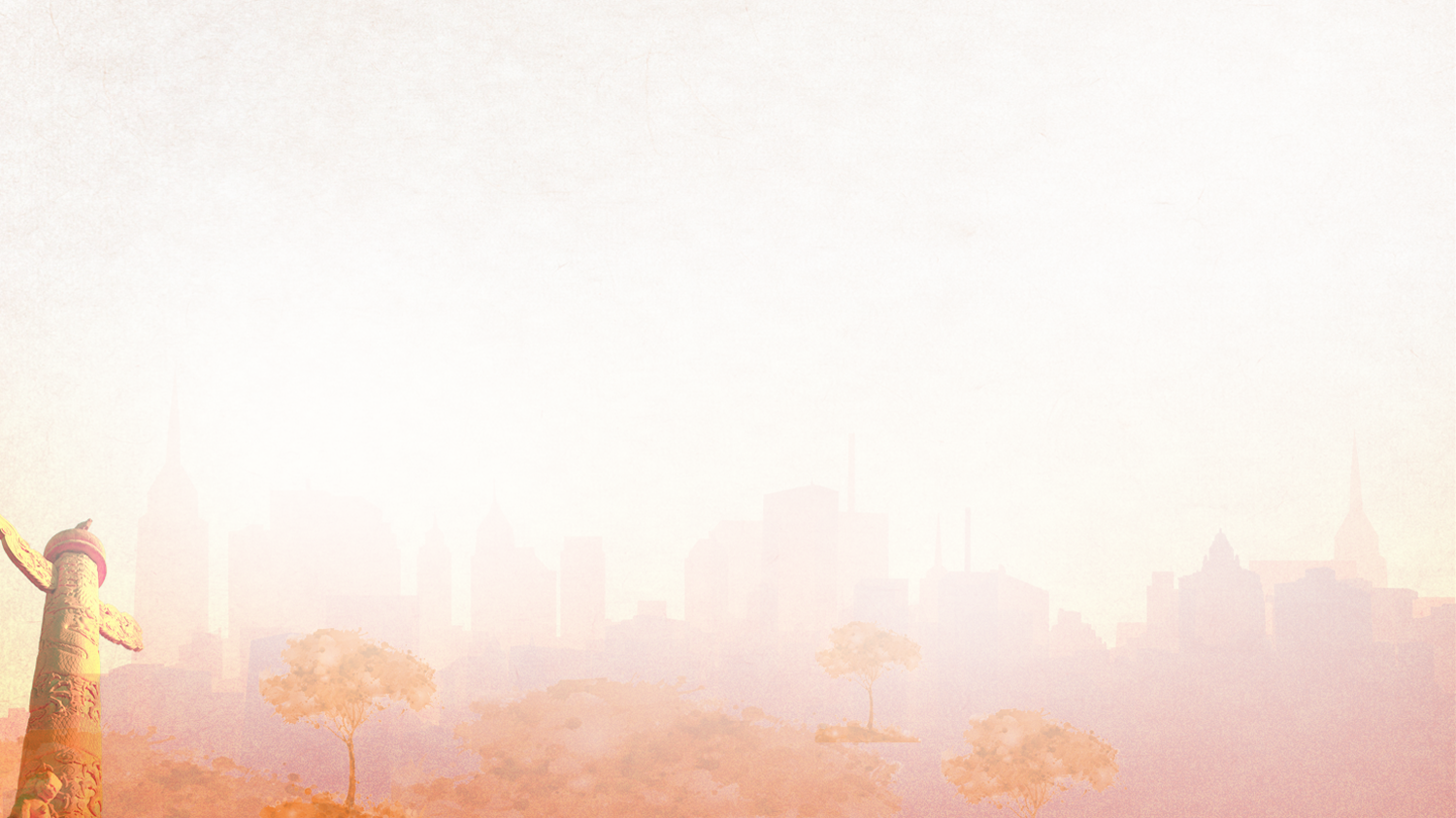 2017~2019年
    400千字
1位
实  践  集  成 · 专著诞生
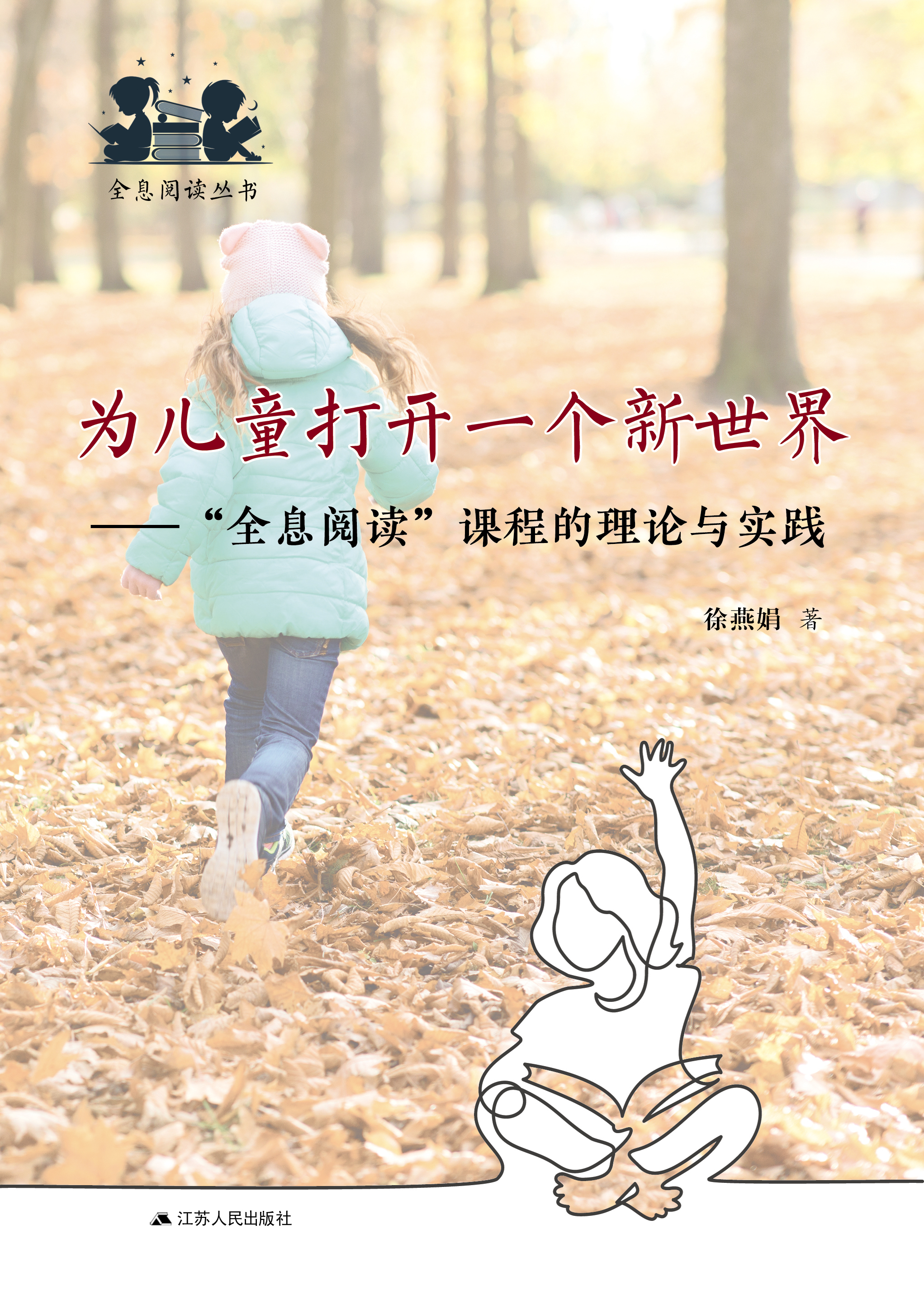 03
核心人物
成己达人
时间赛点
文字
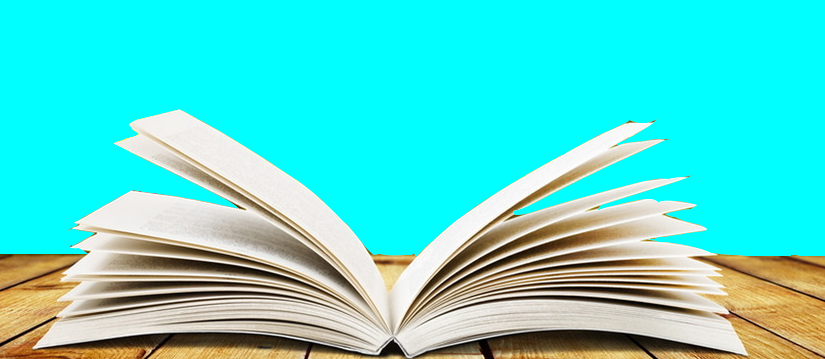 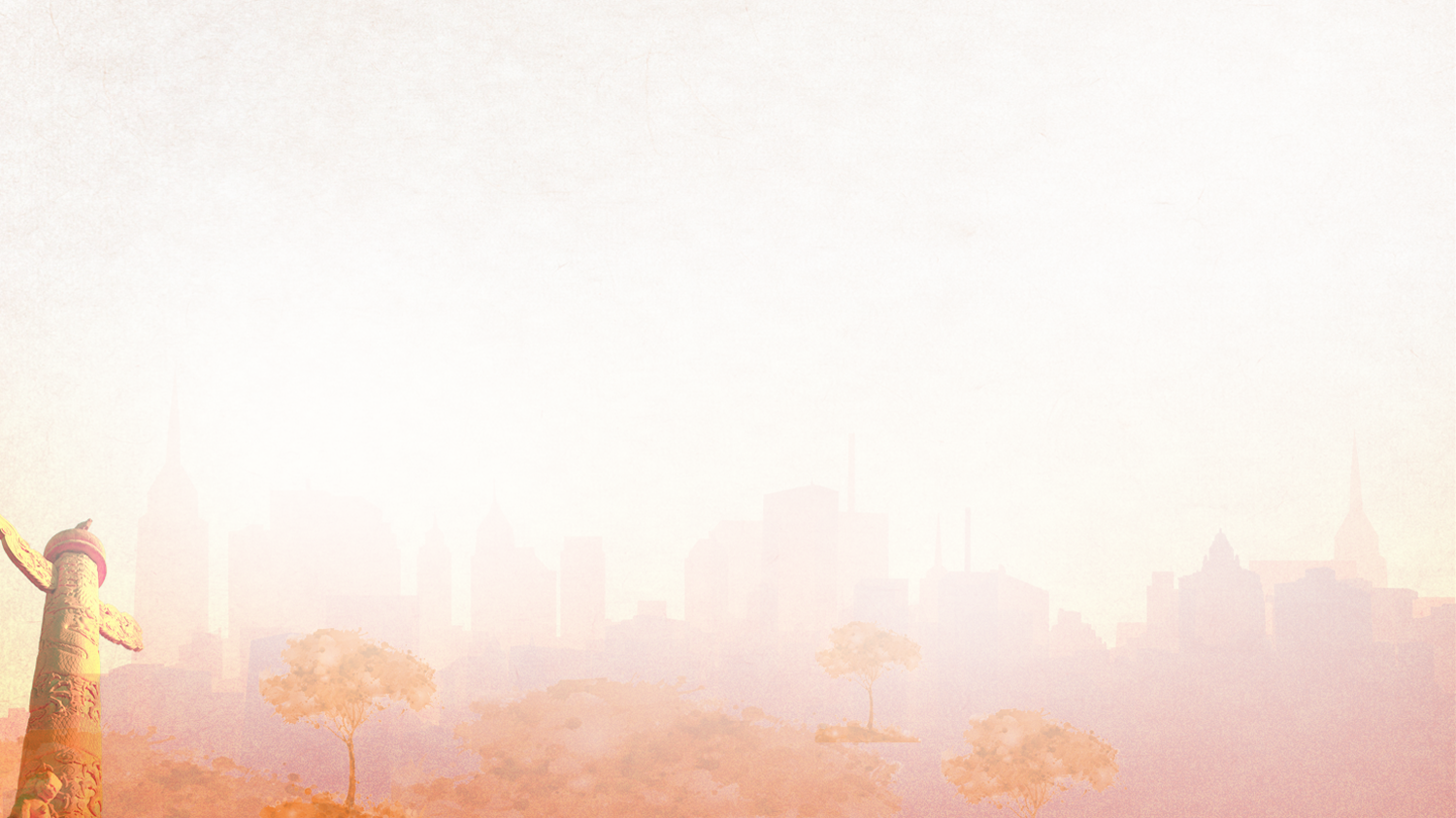 实  践  集  成 · 活动闪亮
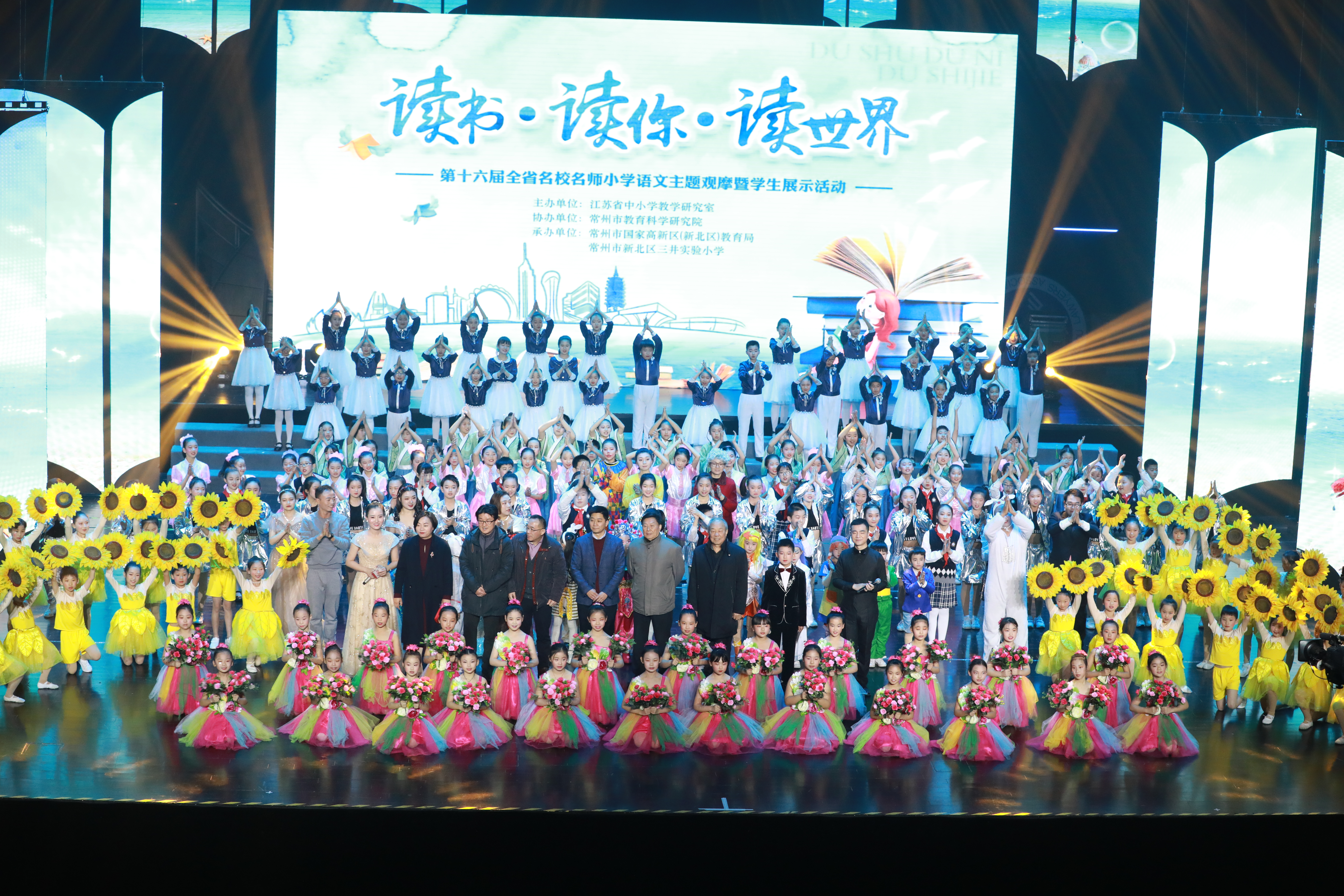 03
文字
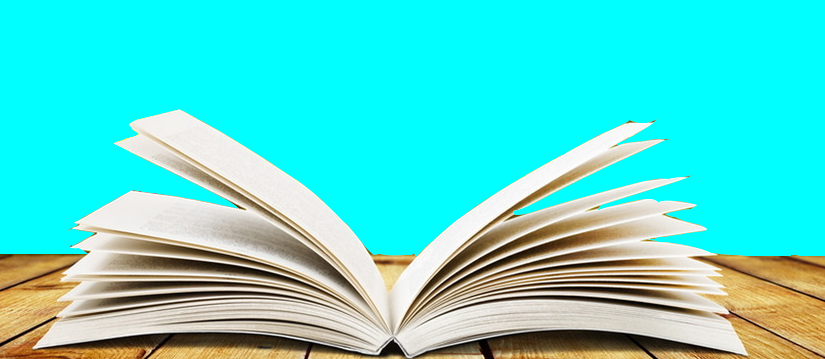 江苏省第十六届名校名师语文阅读观摩活动（2019.12.12）
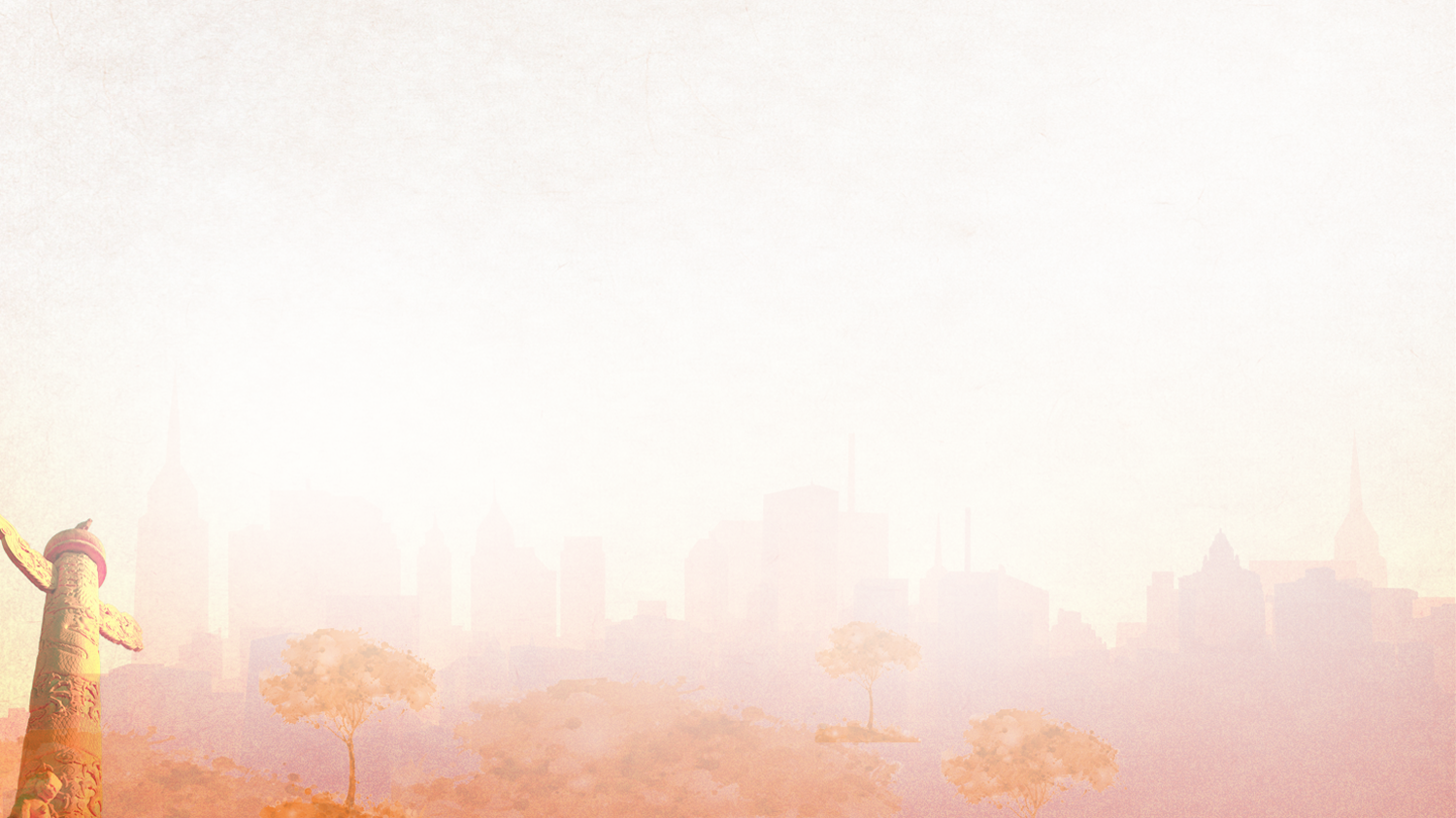 实  践  集  成 · 辐射远行（4）
03
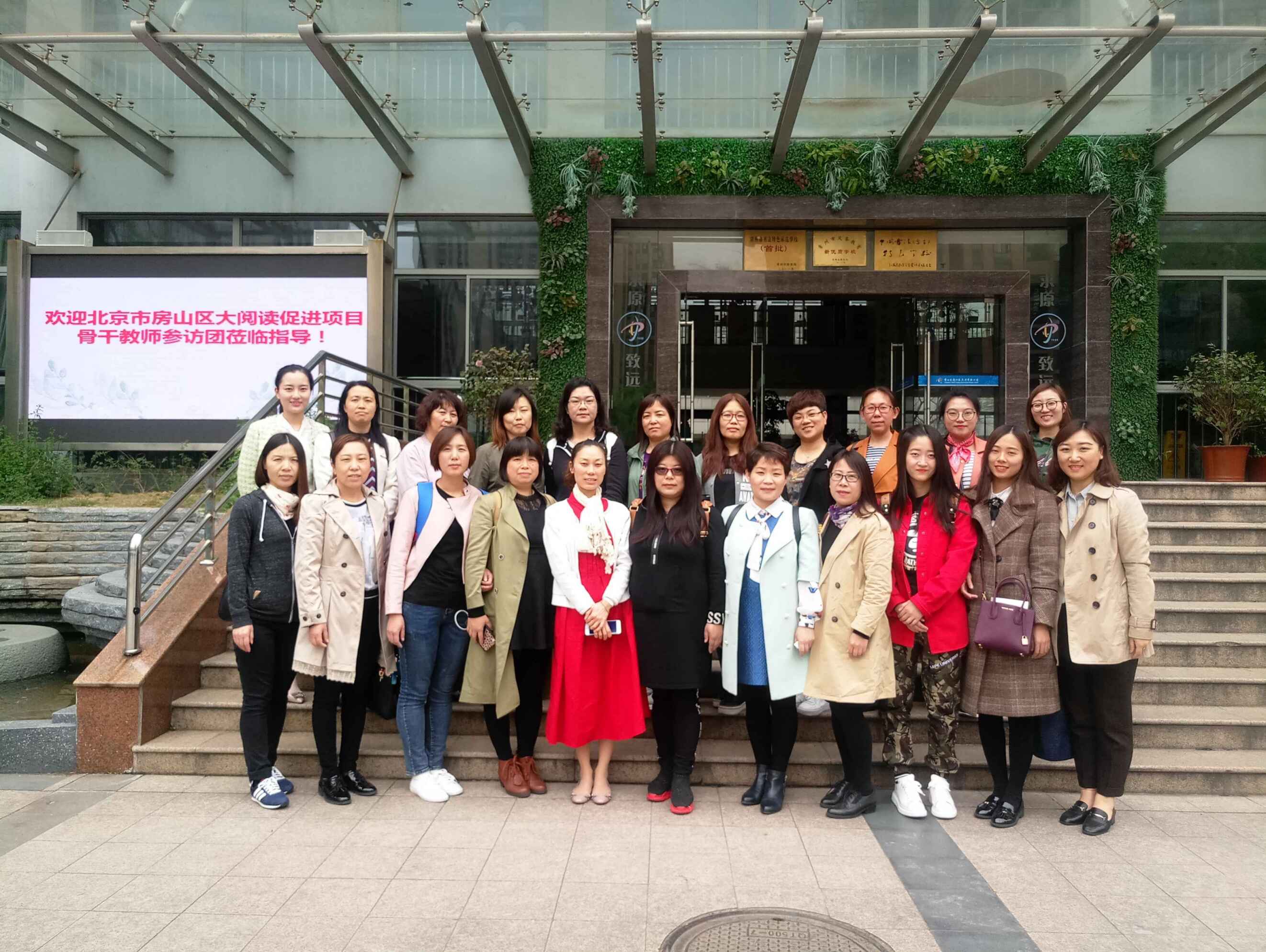 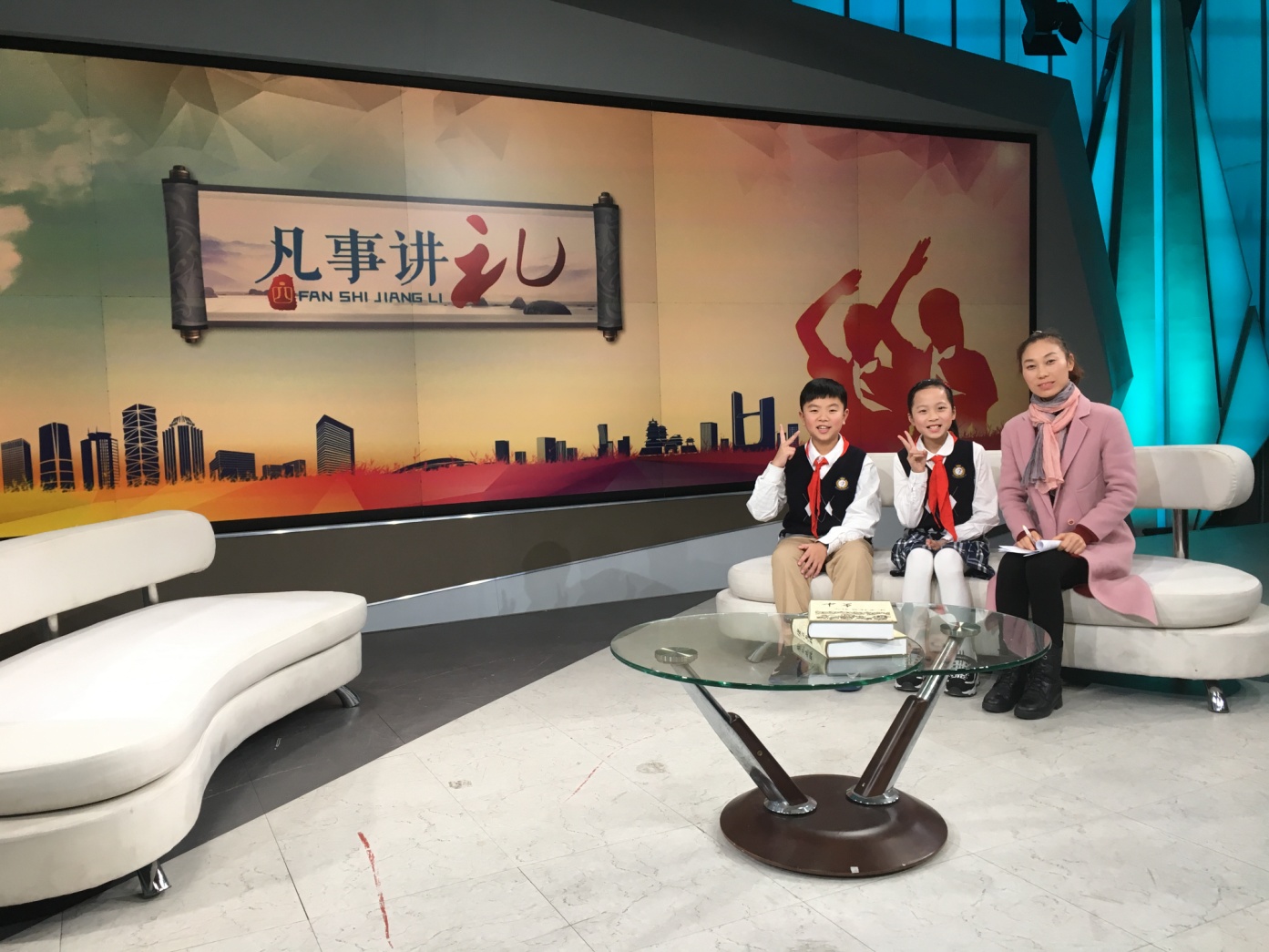 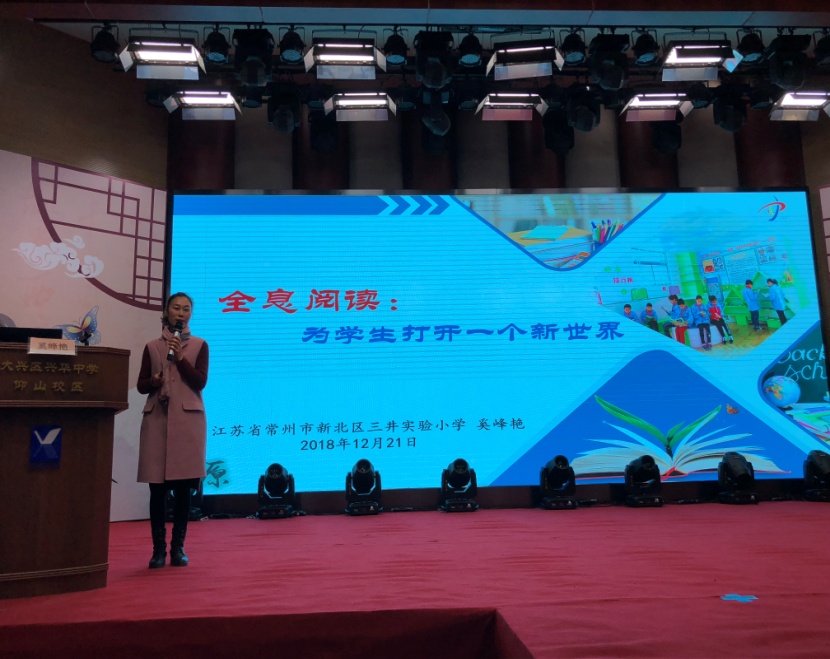 文字
北京房山区
大阅读项目推广教师组团来访
江苏教育电视台“凡事知礼”
（2018.12.14）
井小名片——全息阅读
2018年12月奚峰艳副校长受邀参加
北京大兴区教委组织的阅读项目推广活动，
做专题汇报
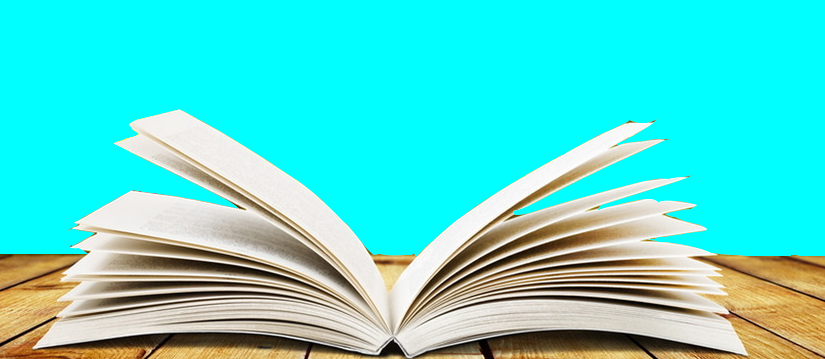 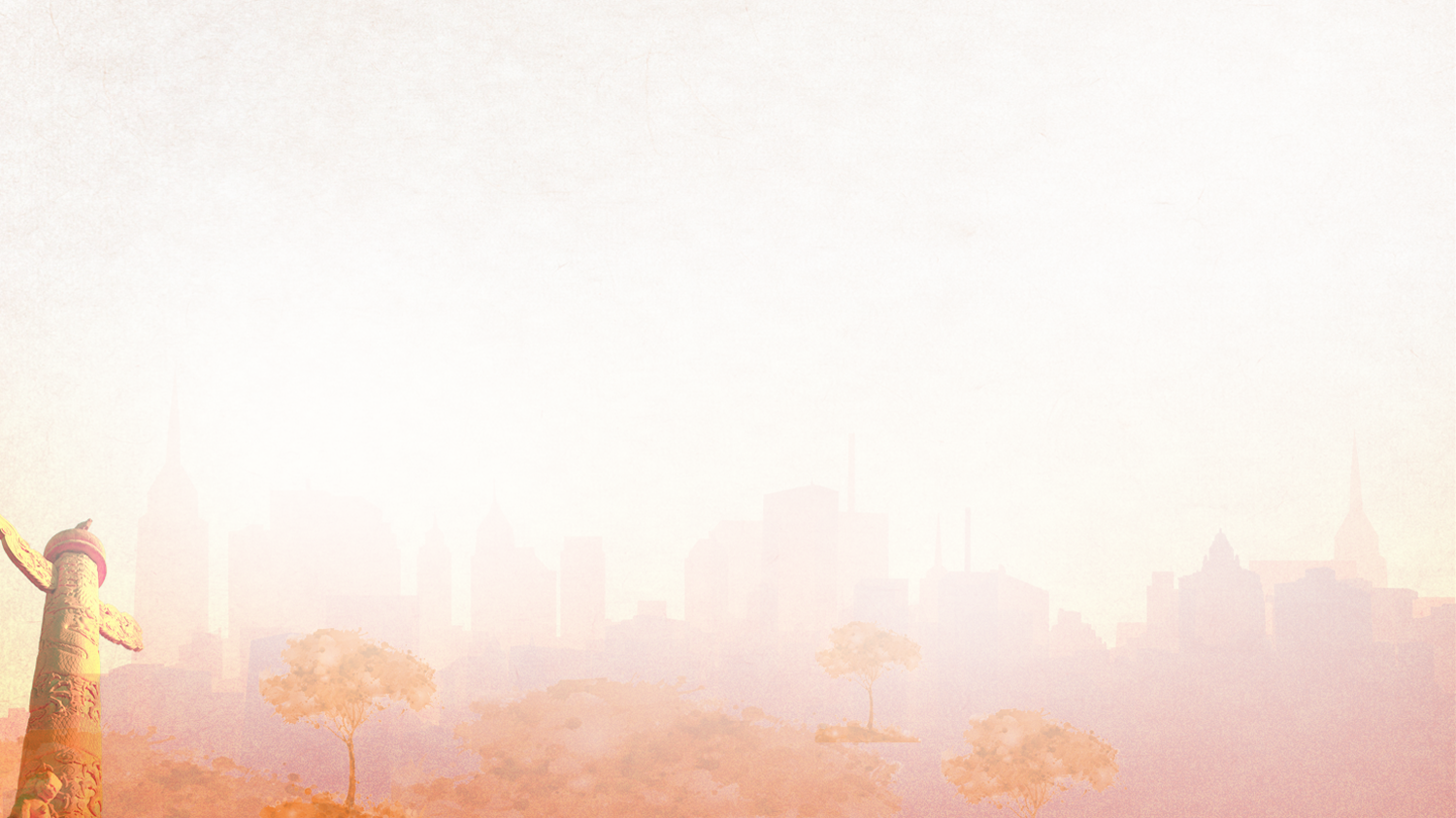 实  践  集  成 · 辐射远行（4）
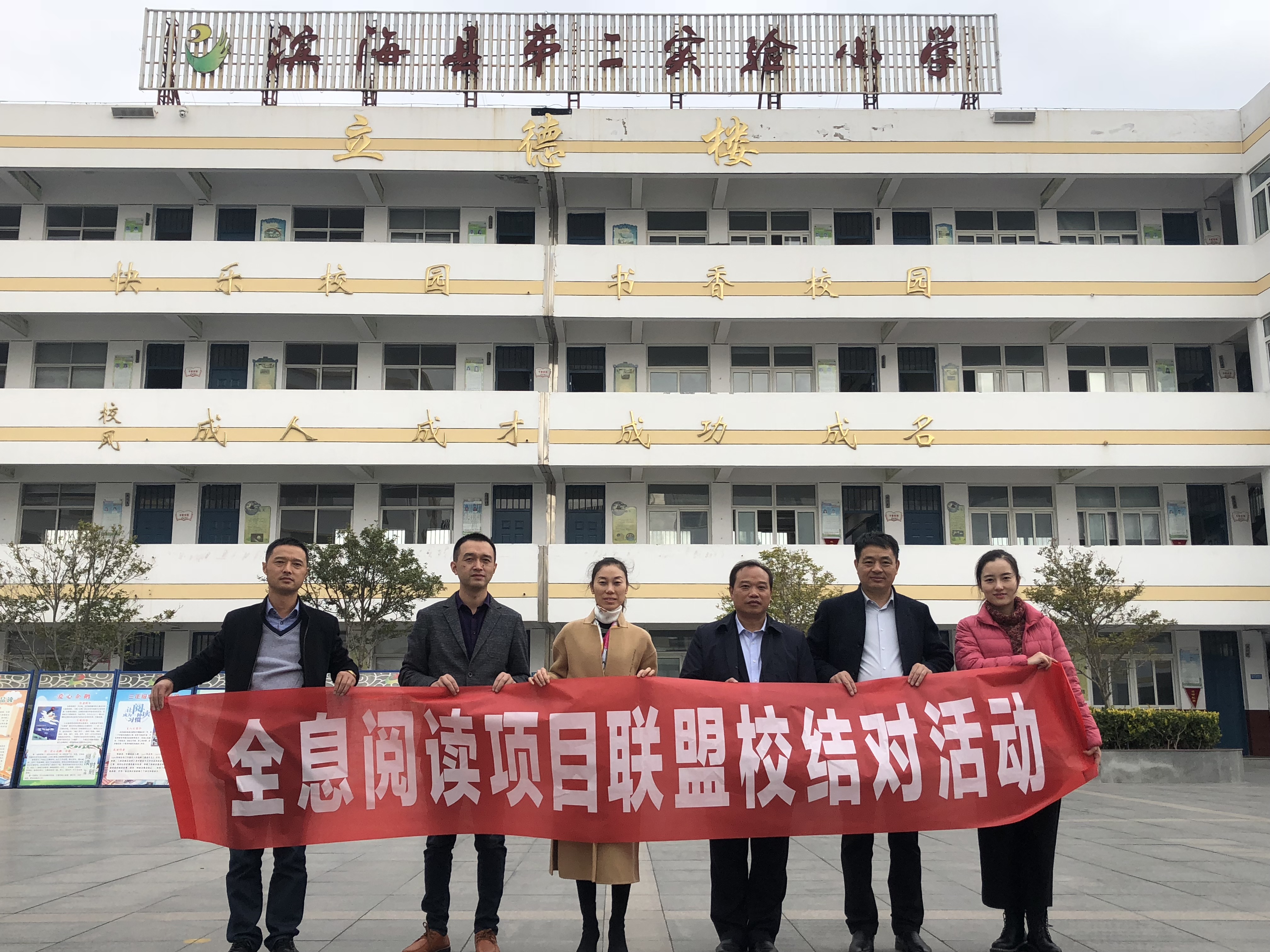 与盐城滨海第二实验学校、
陈涛镇中心小学
结成“全息阅读”联盟校
（2019.11.27）
03
文字
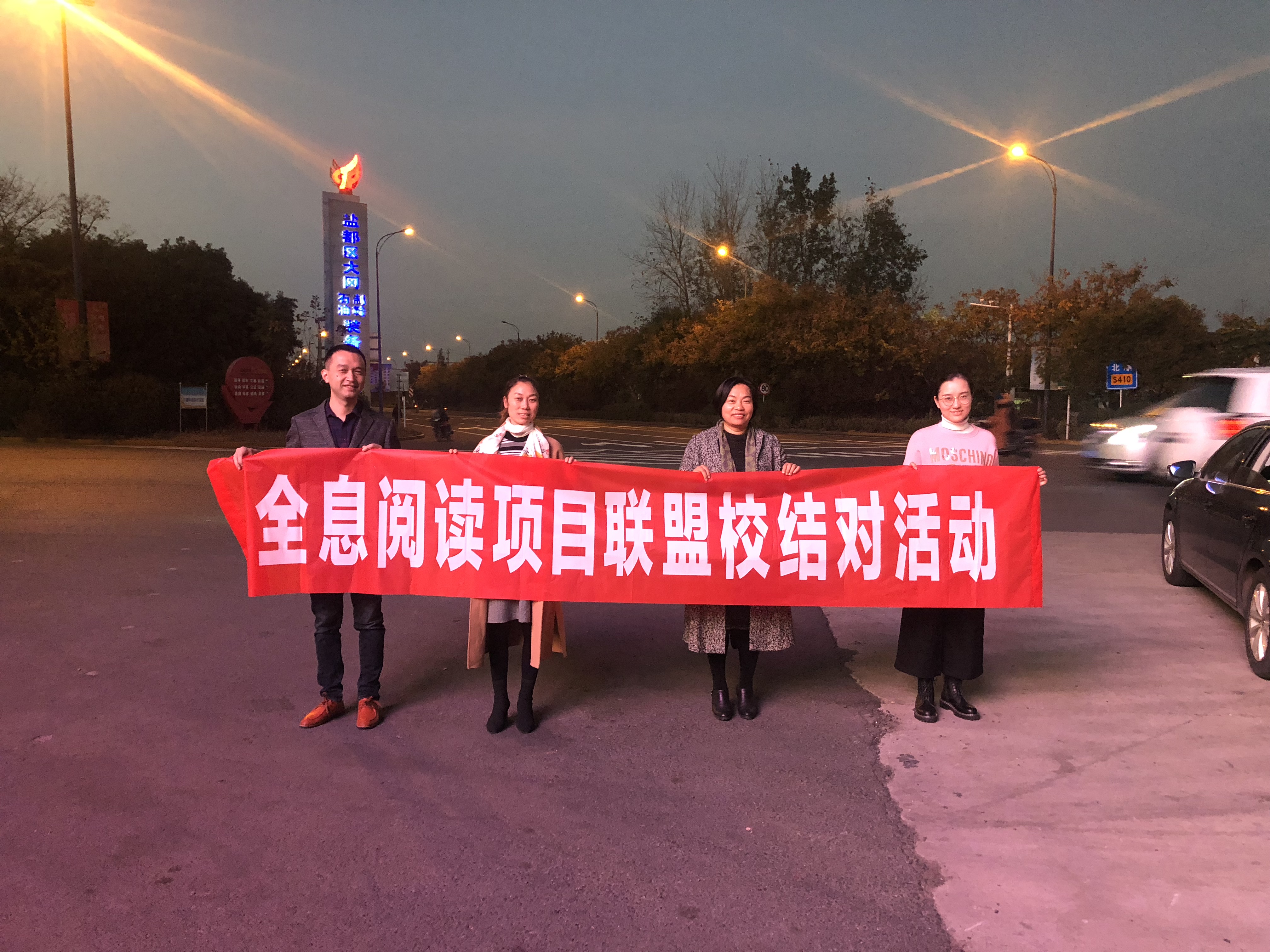 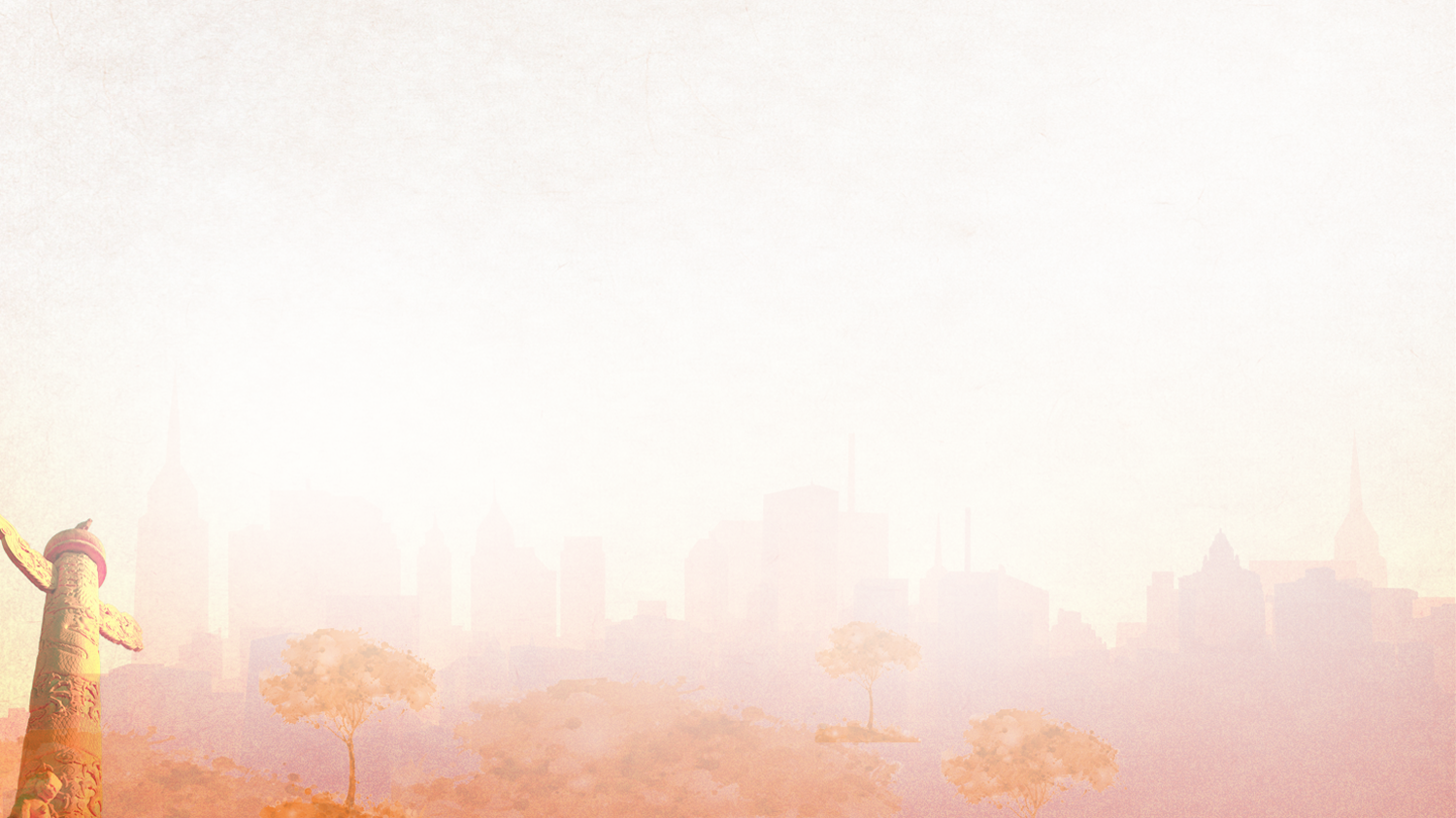 实  践  集  成 · 辐射远行（4）
不忘初心，前方是最美；
想要远行，方能行远……
03
文字
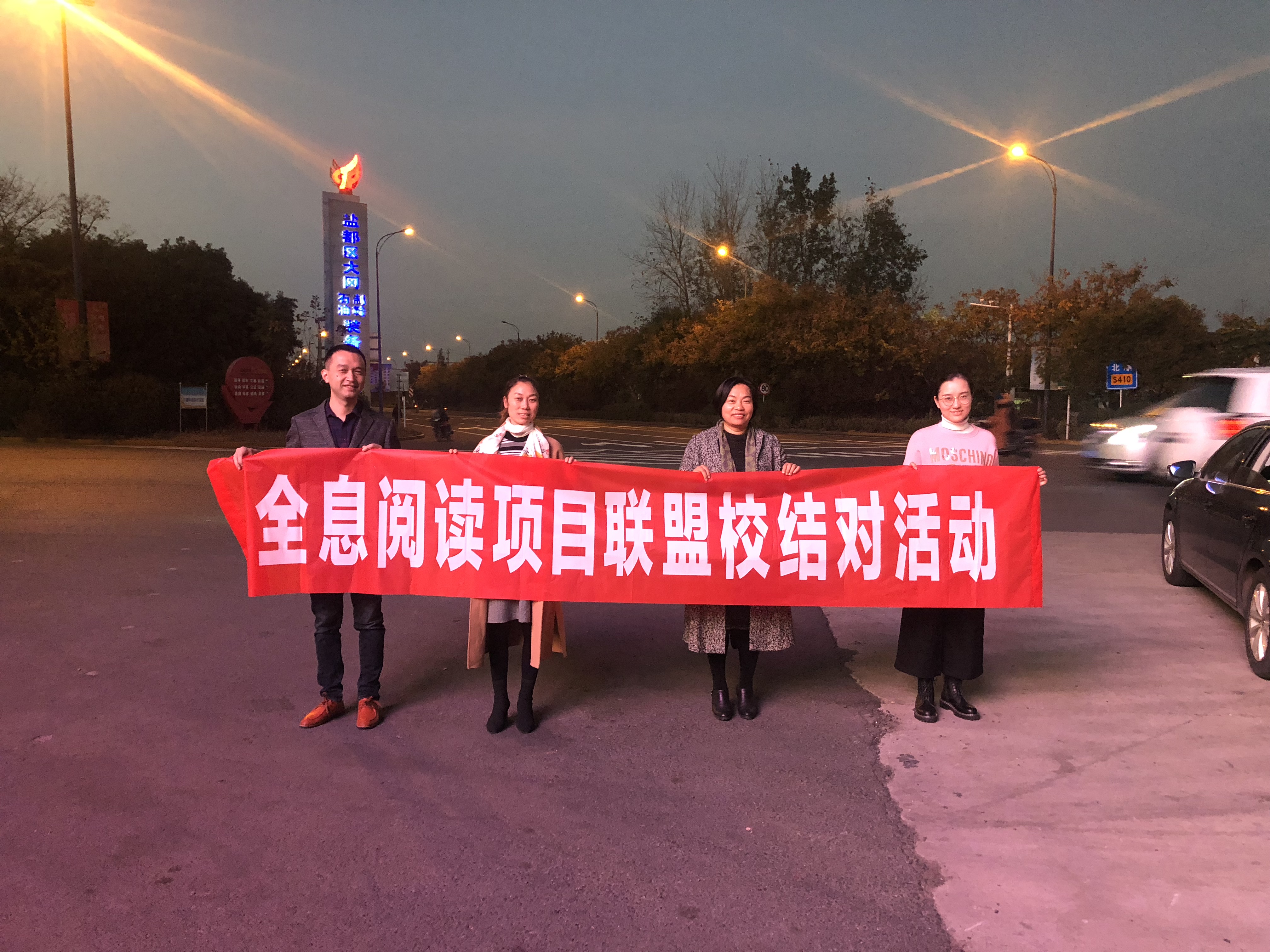 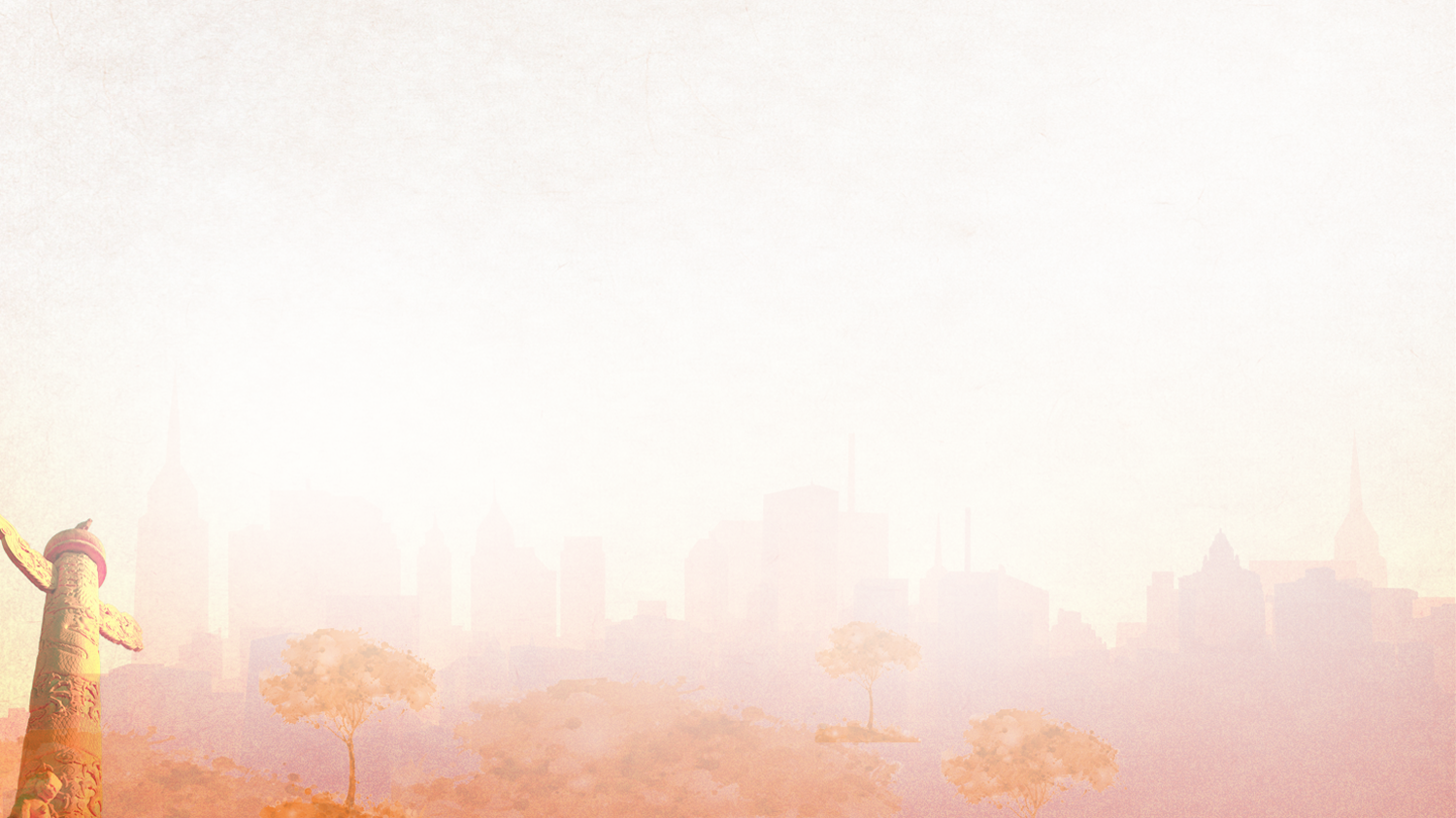 实  践  集  成 · 教师成长（5）
03
领衔人梯队晋升
奚峰艳停滞了10年的专业成长路今年突破，被评为第十三批常州市学科带头人。

新教师拔节成长
        工作第四年的秦嘉乐老师更是伴随全息阅读向下扎根，向上拔节，近两年获得骏马杯区一等奖，青年教师评优课一等奖，被推荐代表区参加市基本功竞赛获二等奖，延展了成长圈。2019秋学期，成为全息阅读学院院长，并在校内担当语文高段教研组长，今年年末，顺利获评常州市教学能手，专业台阶上新高。        
        其成长路径成为新教师成长可借鉴的典范，并努力规划发展方向，打造特色型阅读导师，实现以“1”带“多”。
文字
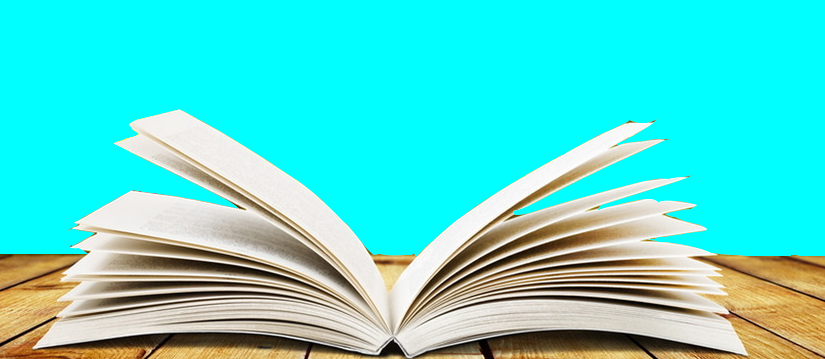 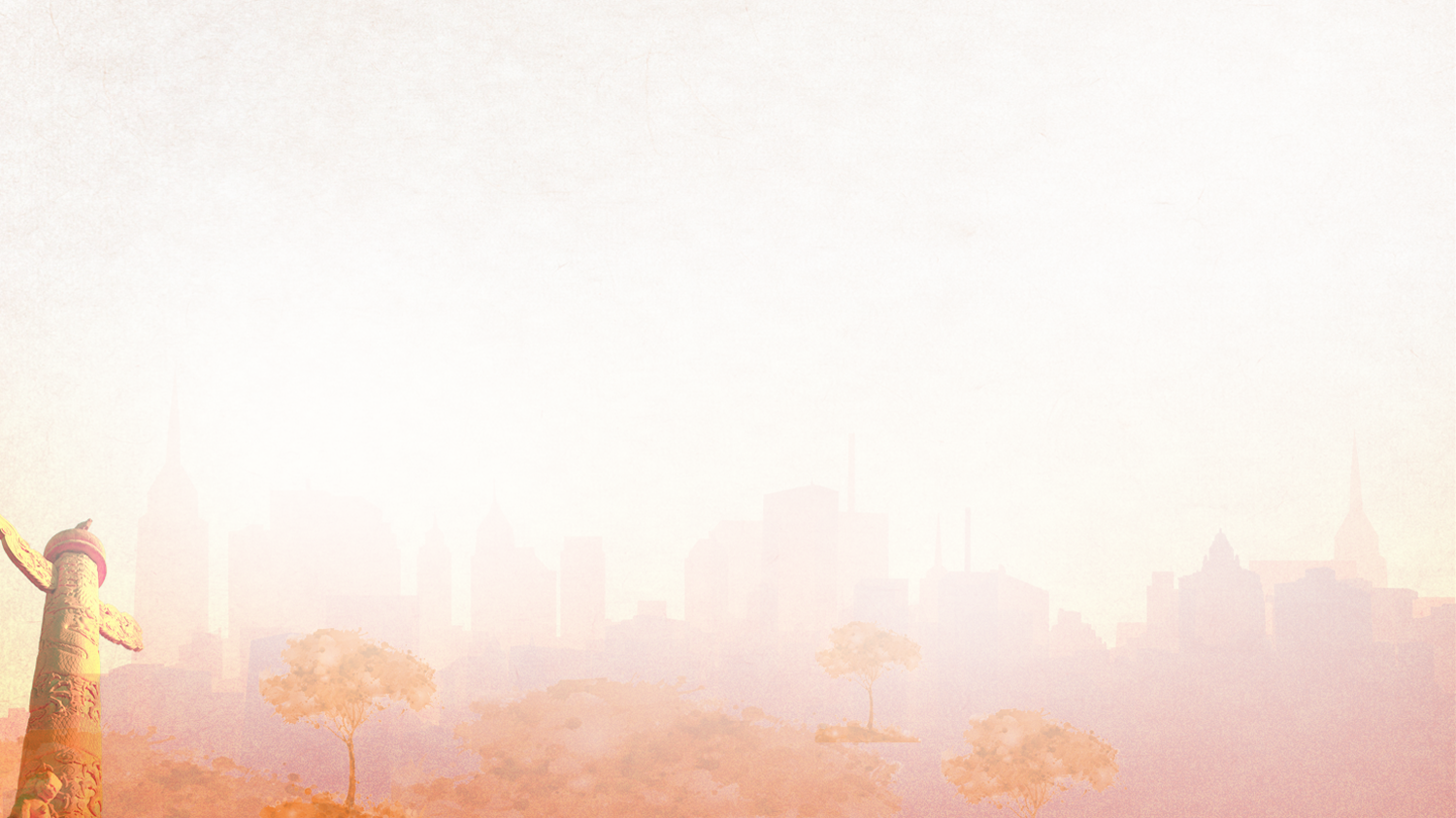 秦嘉乐
实  践  集  成 · 教师成长（5）
03
立足一个项目
跟随一个团队
解锁个体自觉发展的密码
铺就专业拔节生长的阶梯
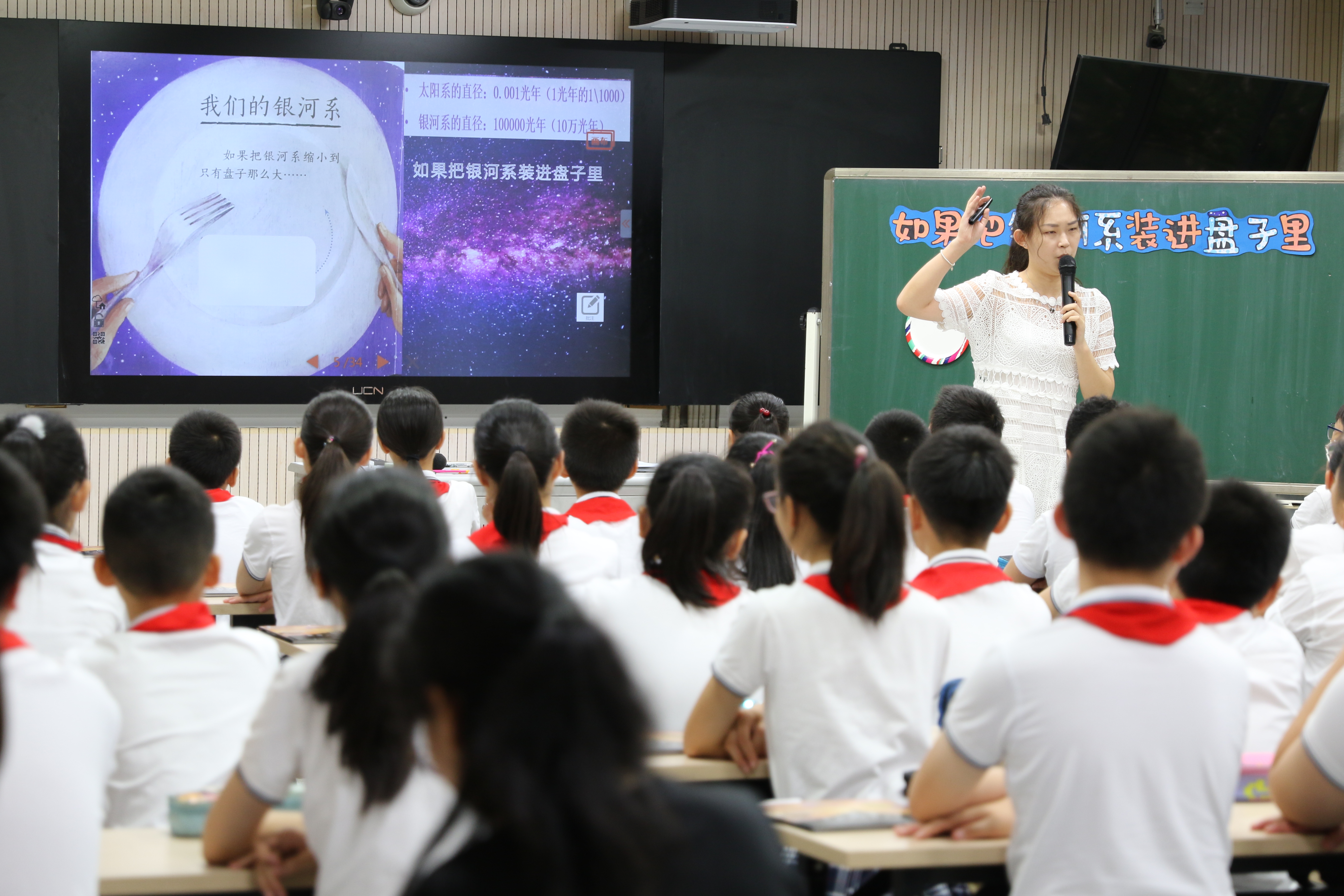 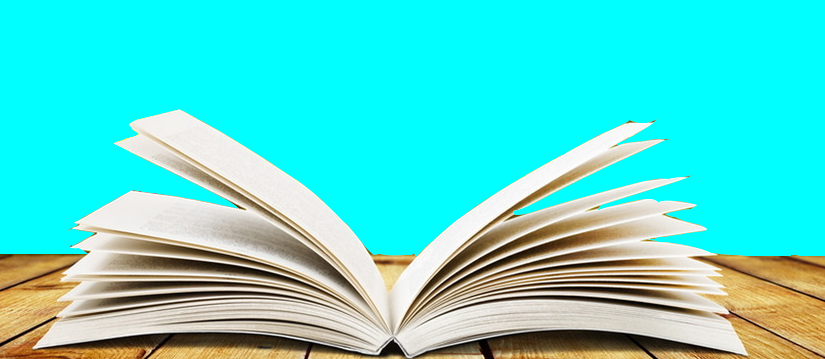 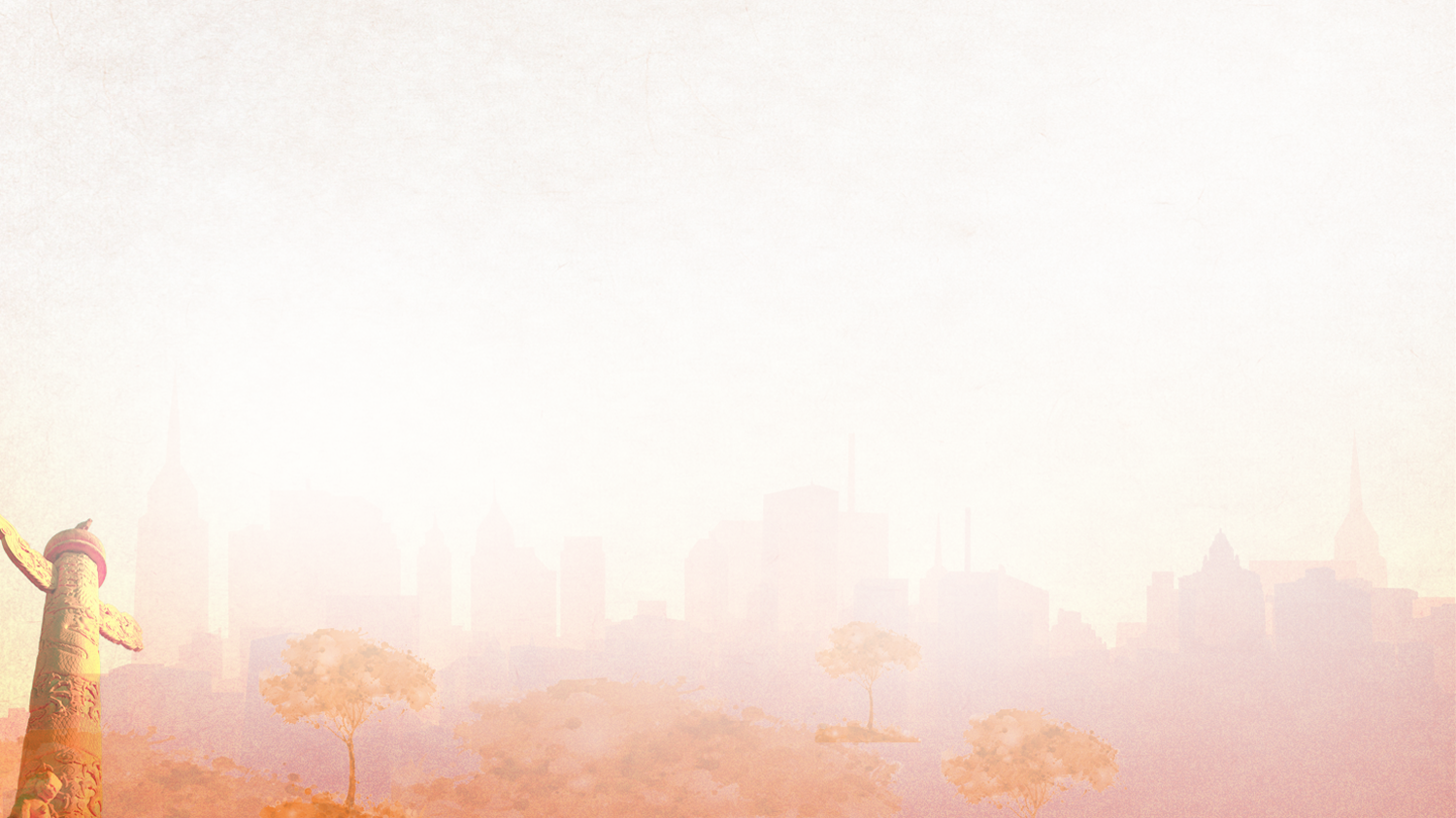 实  践  集  成 · 惊喜徐来（6）
2019.6
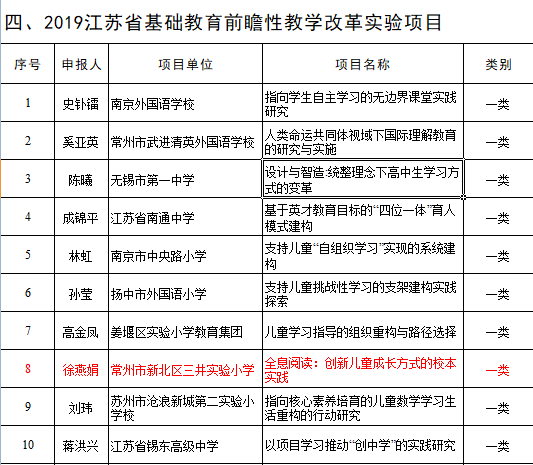 03
2019.12
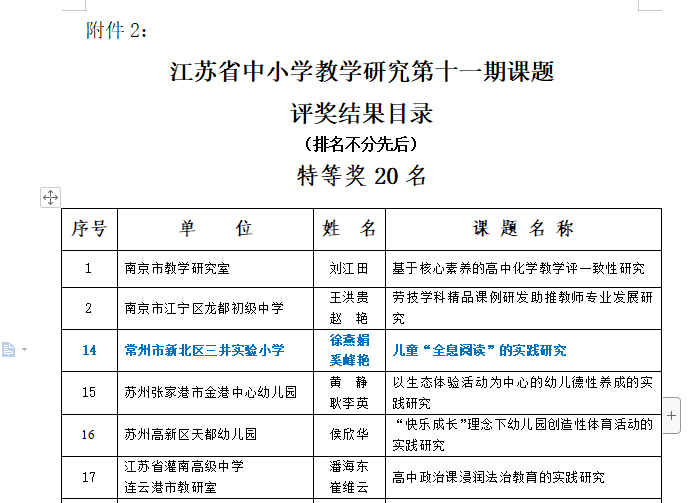 2020年1月省教育科学规划办传来喜讯
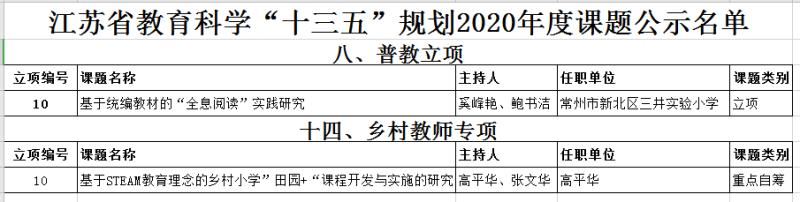 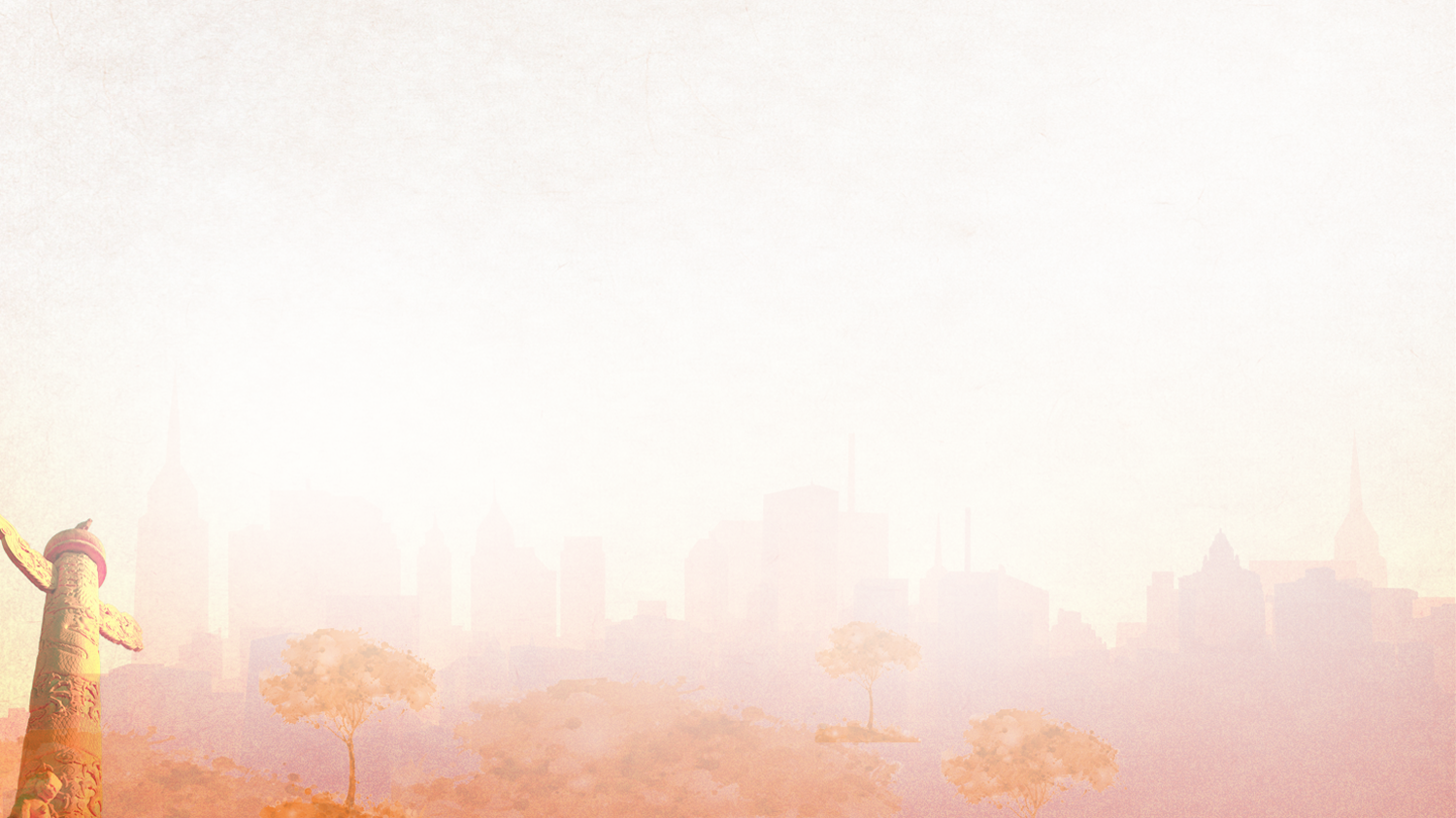 归 零 重 启·我们的感悟
每一个足迹
都是一次全息阅读研究的闪耀，
也是成员内生力的滋养；
每一次数字的变动，
都在真心实意的被打动。
聚一群人，做一件事，
怀揣梦想，我们继续前行！
2020，我们来啦……
04
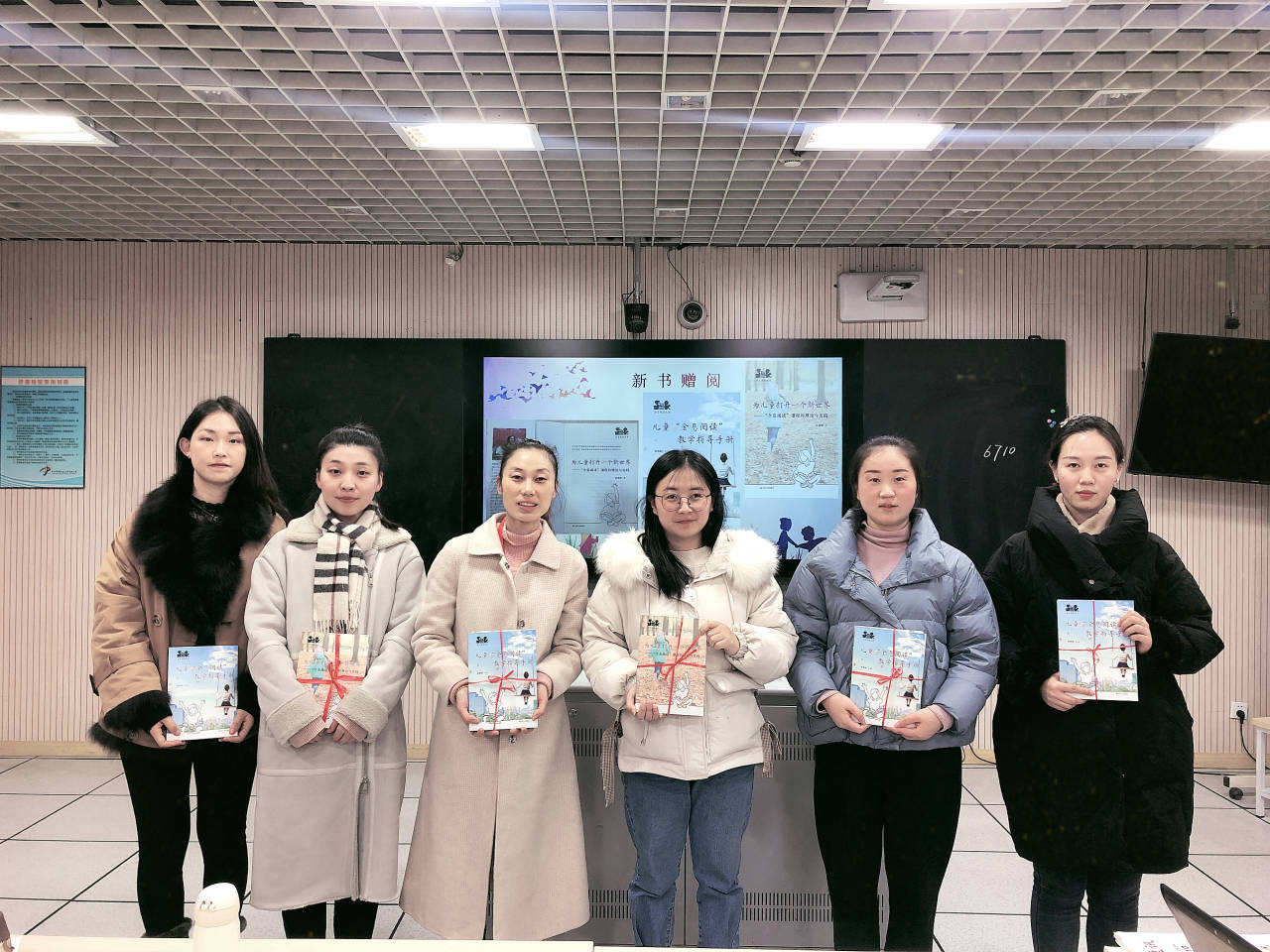 文字
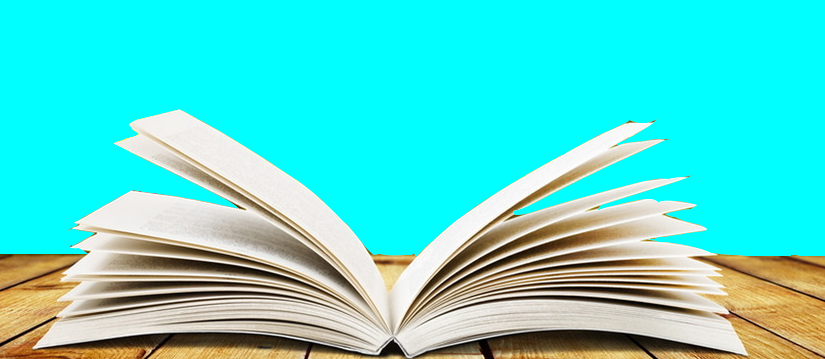 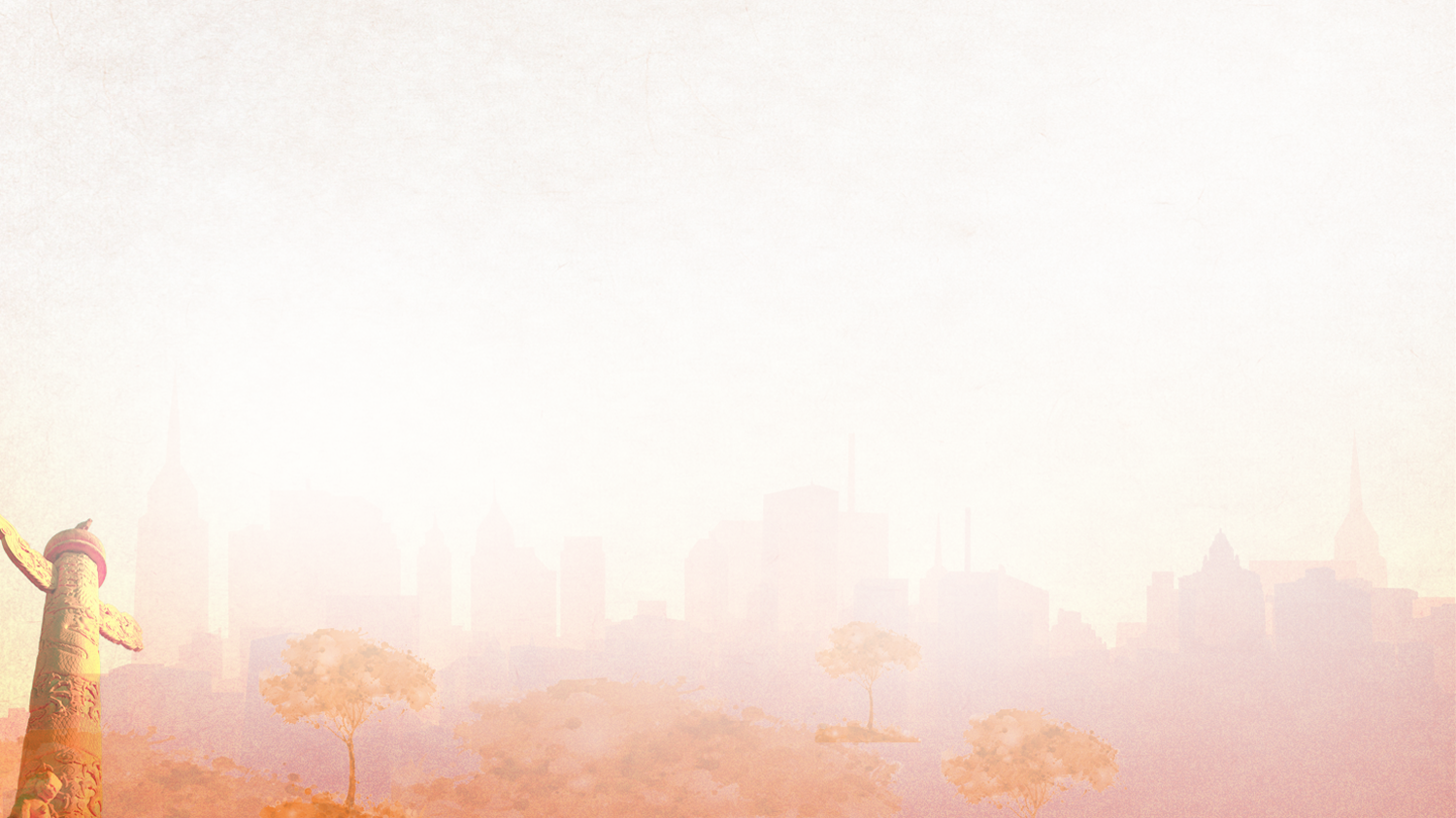 复盘 重 启·再启目标
04
2020  爱你爱你
1.“全息阅读”课题进阶，突破省级领域，攀登国家级高峰
2.省前瞻性项目品质化推进，勇闯省级（国家级）教育成果奖。
3.筹备前瞻性项目现场展示。
4.成员梯队晋升，培育阅读特质教师和特质学生，发挥辐射效能。
5.线上阅读能生根。
文字
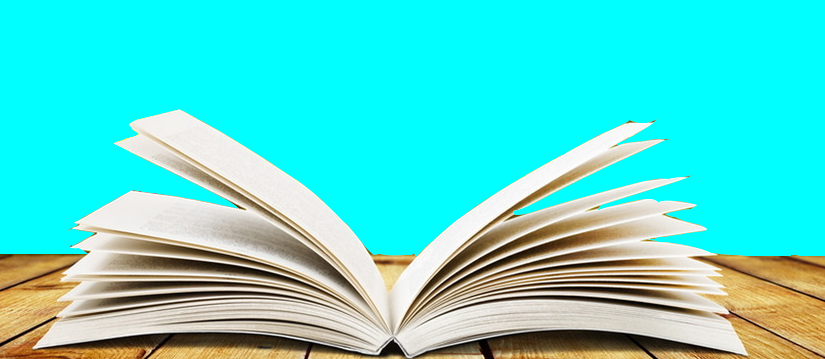 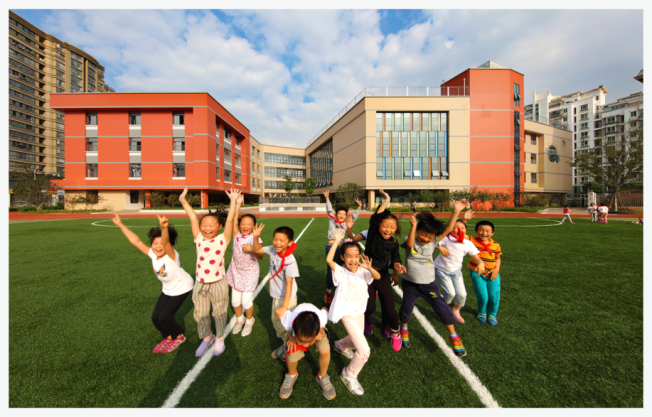 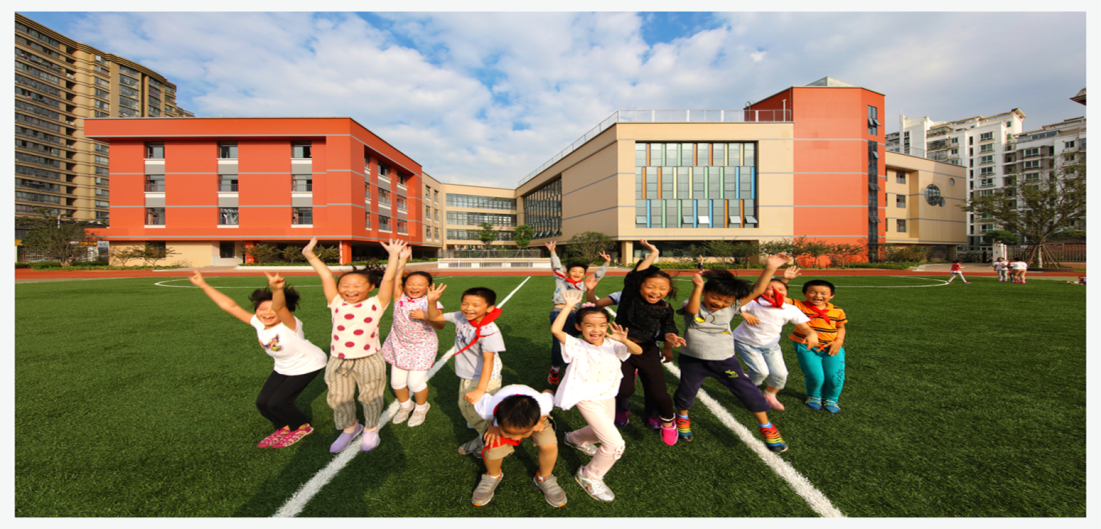 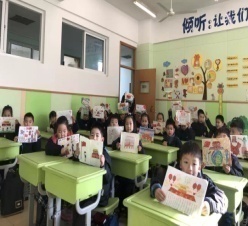 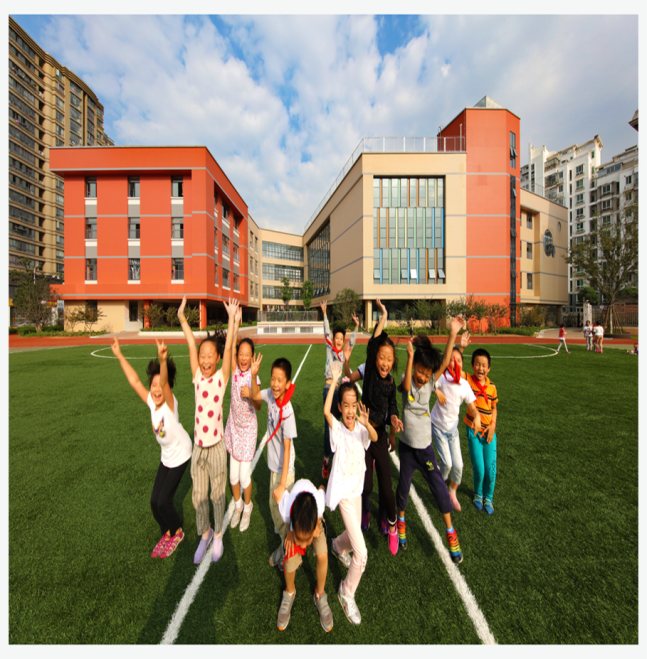 搭建一个平台，形成一股力量
把握节点事件，成就一份情怀
感谢一种氛围，凝成一种精神
——致井小名师工作室
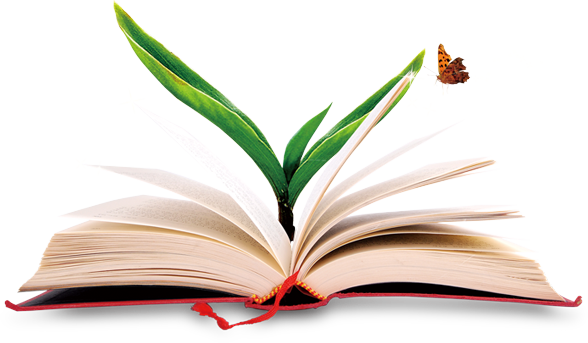 学校，就是一本打开的立体书！
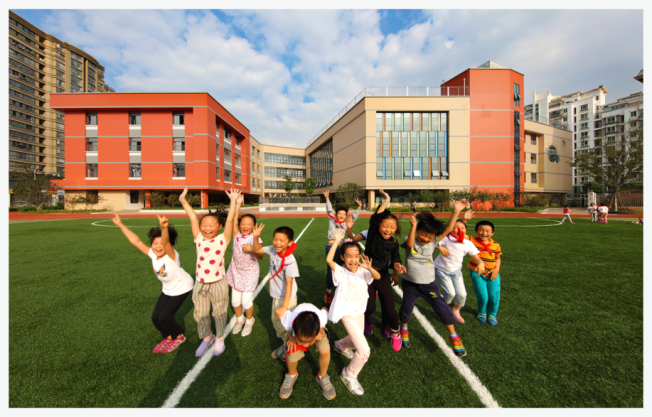 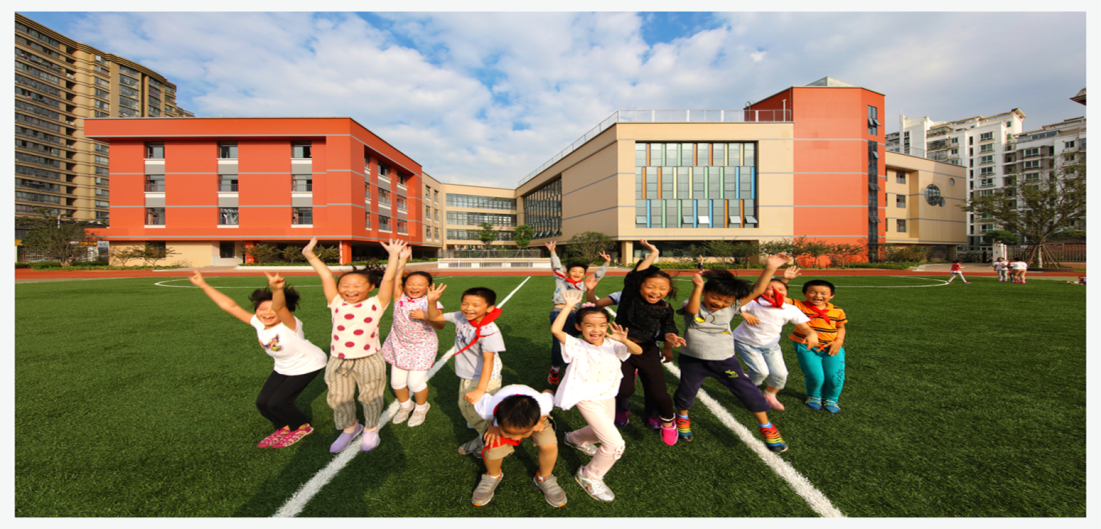 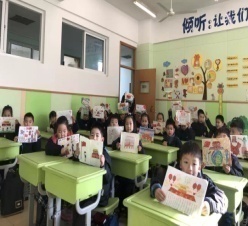 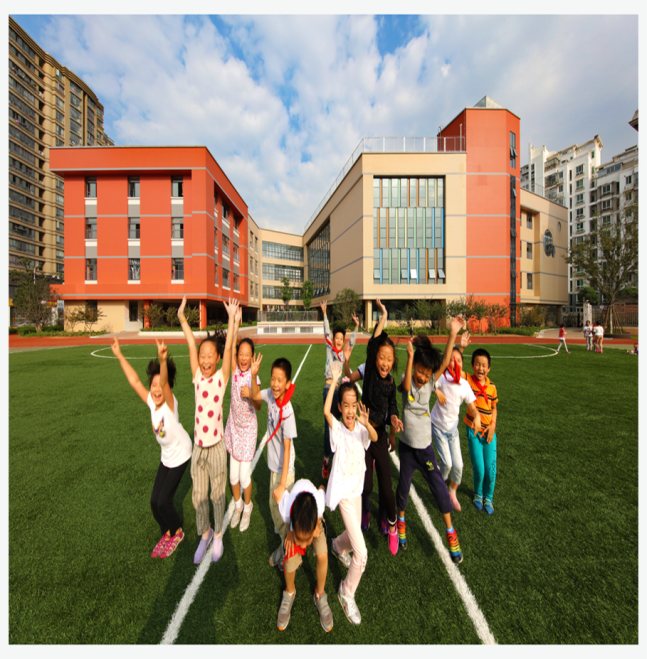 谢谢，恳请批评指正
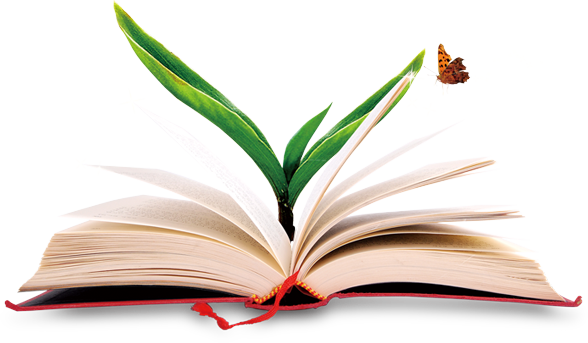 学校，就是一本打开的立体书！